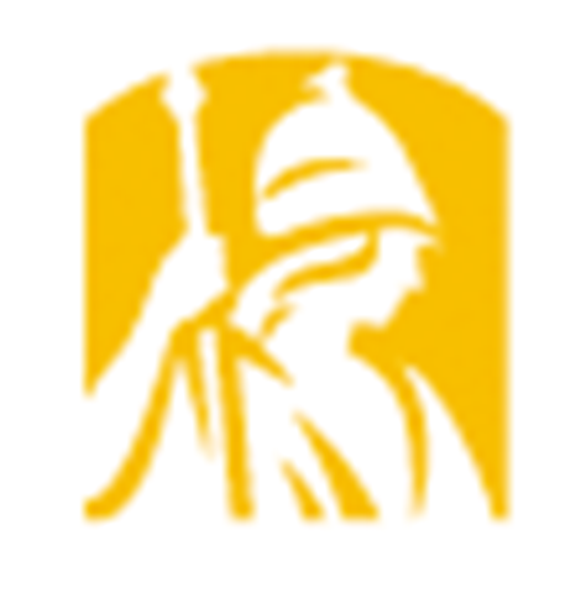 Methodology
Introduction
Motivation
Conclusion
Results
An analysis of precipitation events associated with terrain-generated convergence in theMohawk and Hudson River valleys of New York
Dylan Card, Kristen L. Corbosiero, and Ross Lazear
University at Albany, State University of New YorkAlbany, New York 

Michael Augustyniak 
WCCOMinneapolis, MN

Hugh Johnson
National Weather Service Forecast OfficeAlbany, New York
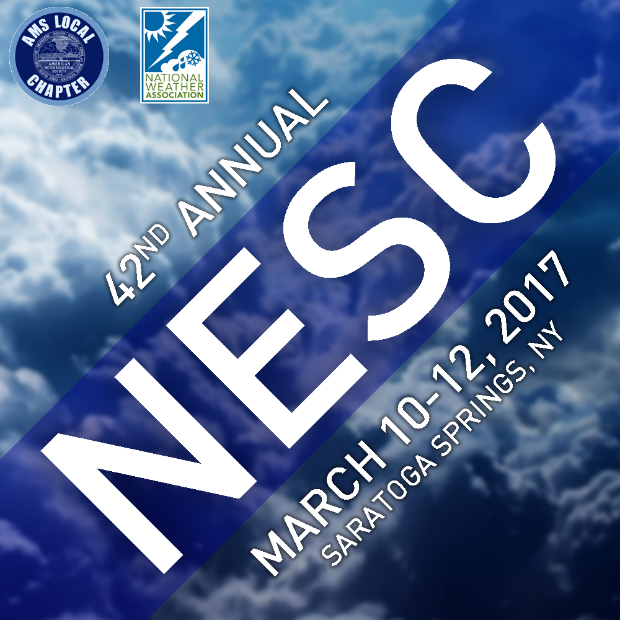 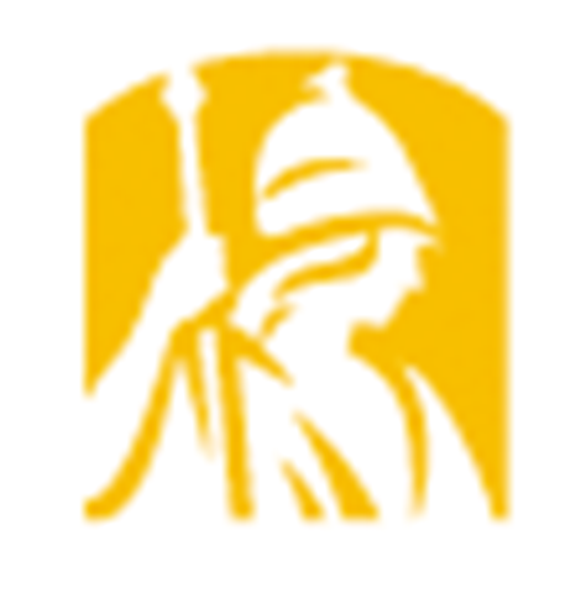 Methodology
Introduction
Motivation
Conclusion
Results
9–10 February 2017
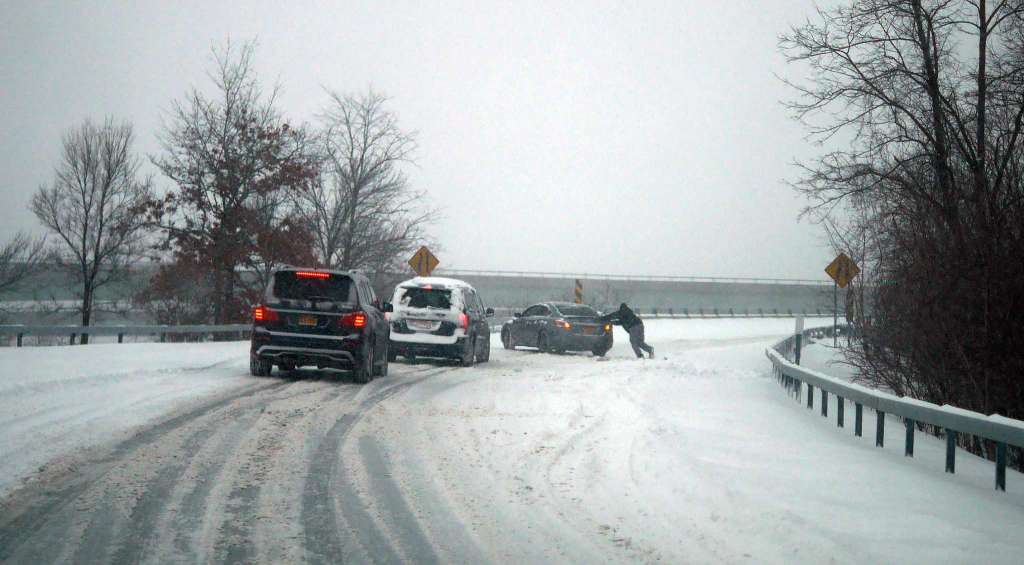 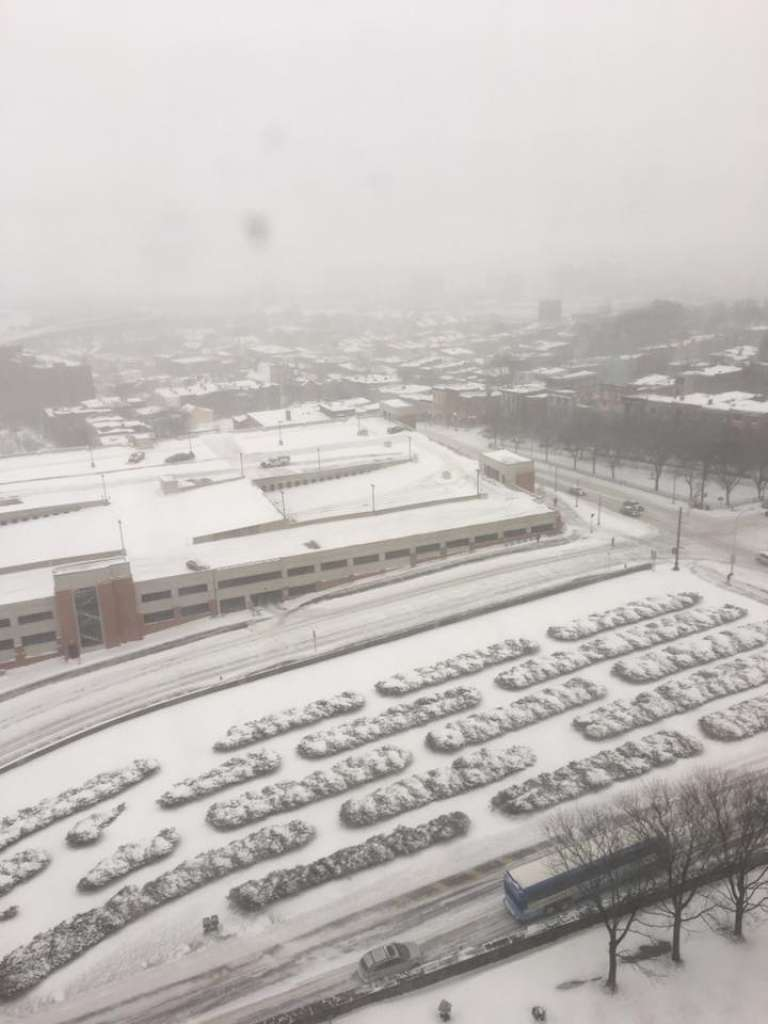 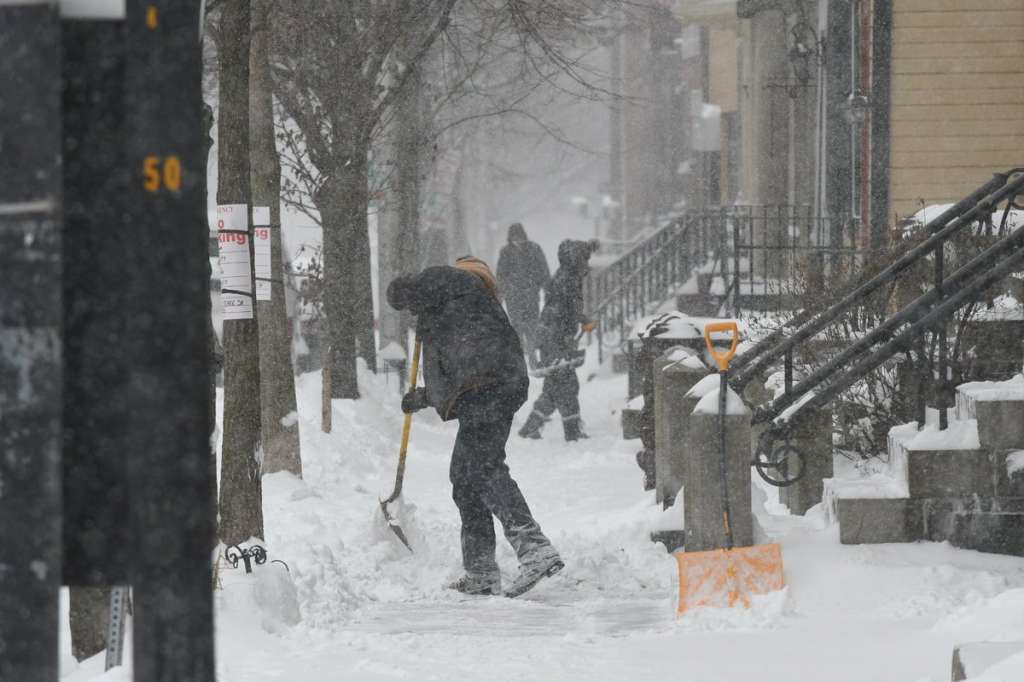 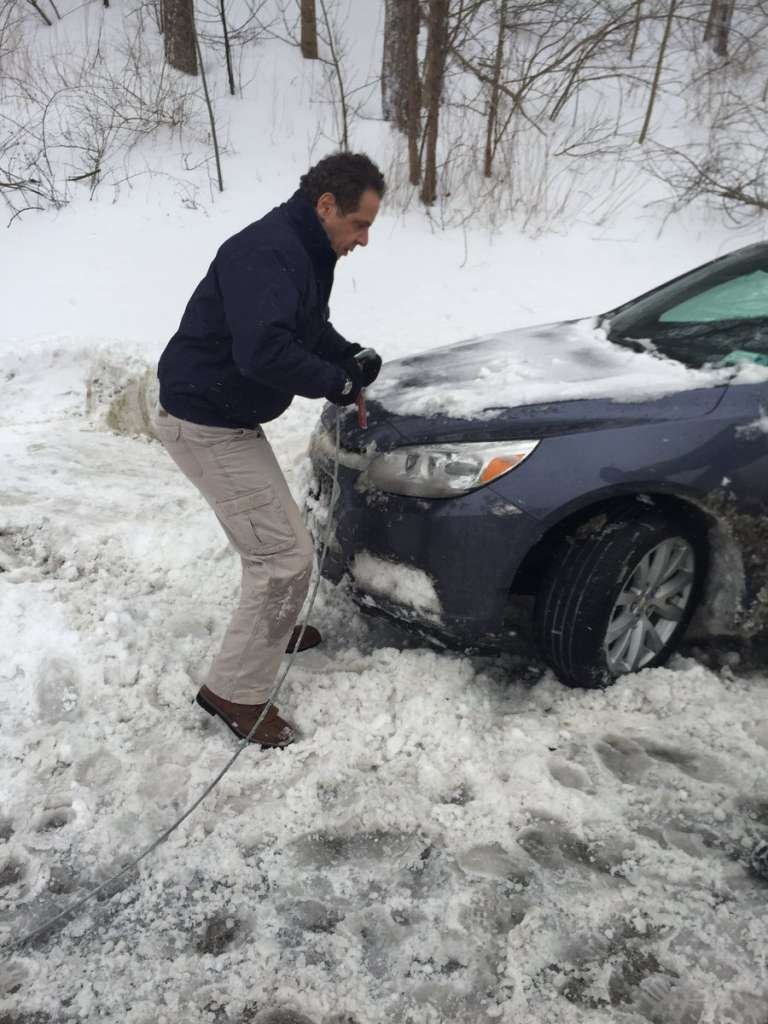 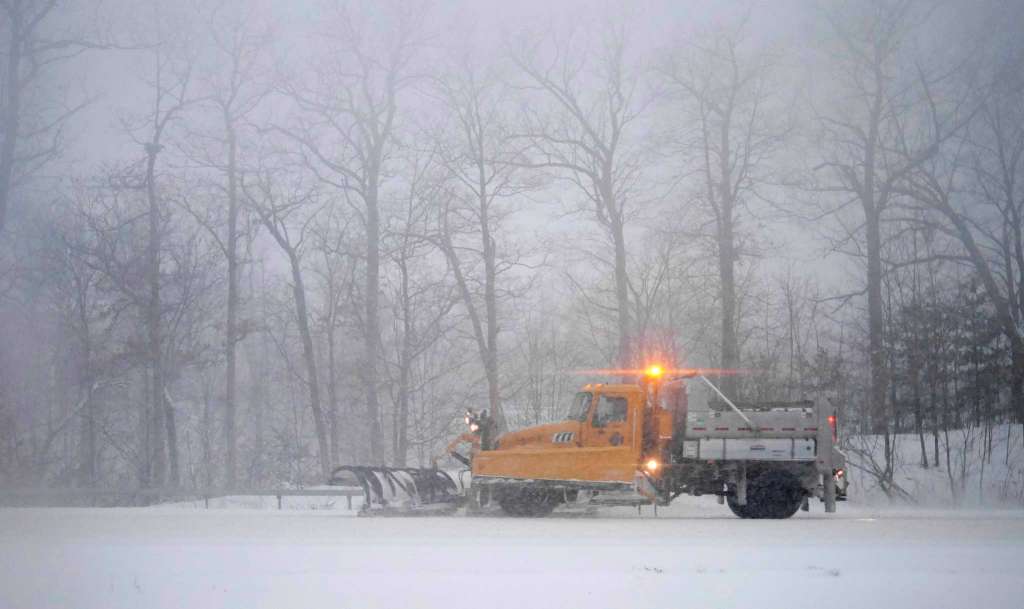 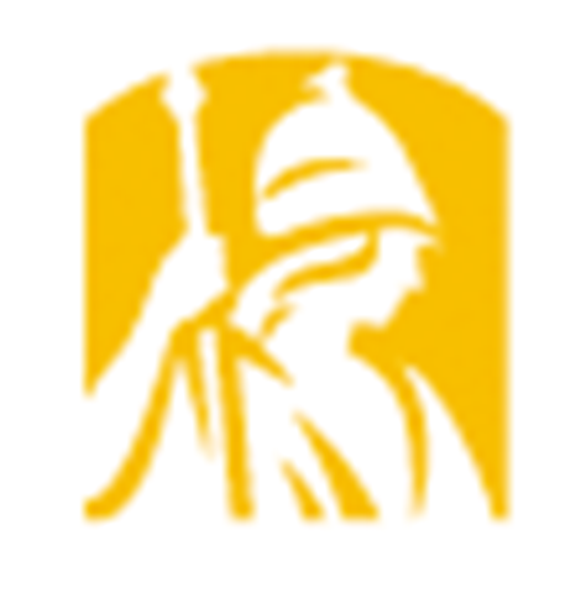 Methodology
Introduction
Motivation
Conclusion
Results
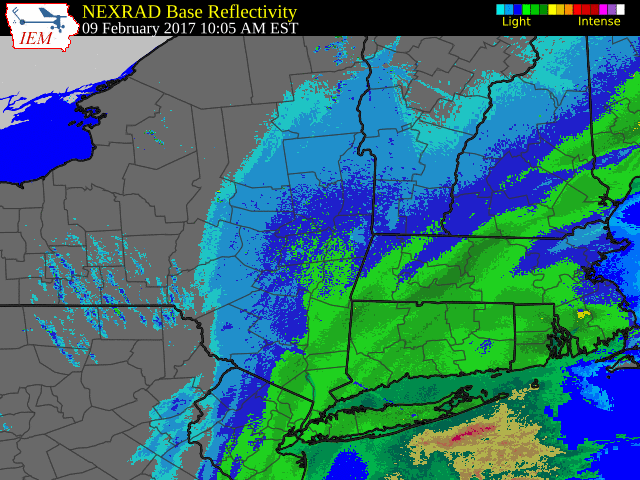 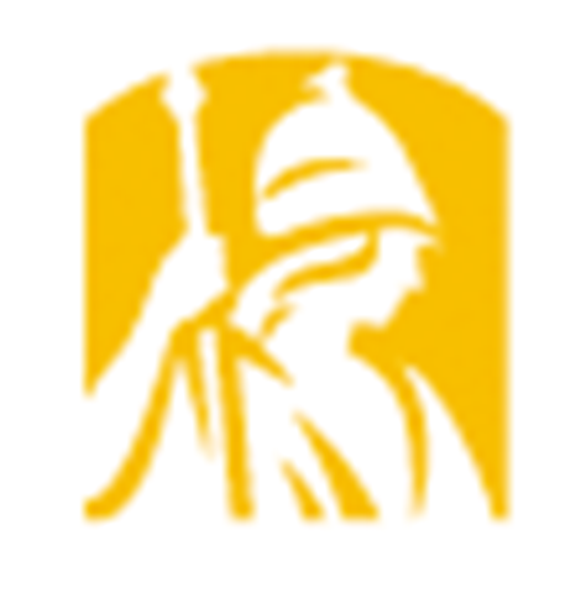 Methodology
Introduction
Motivation
Conclusion
Results
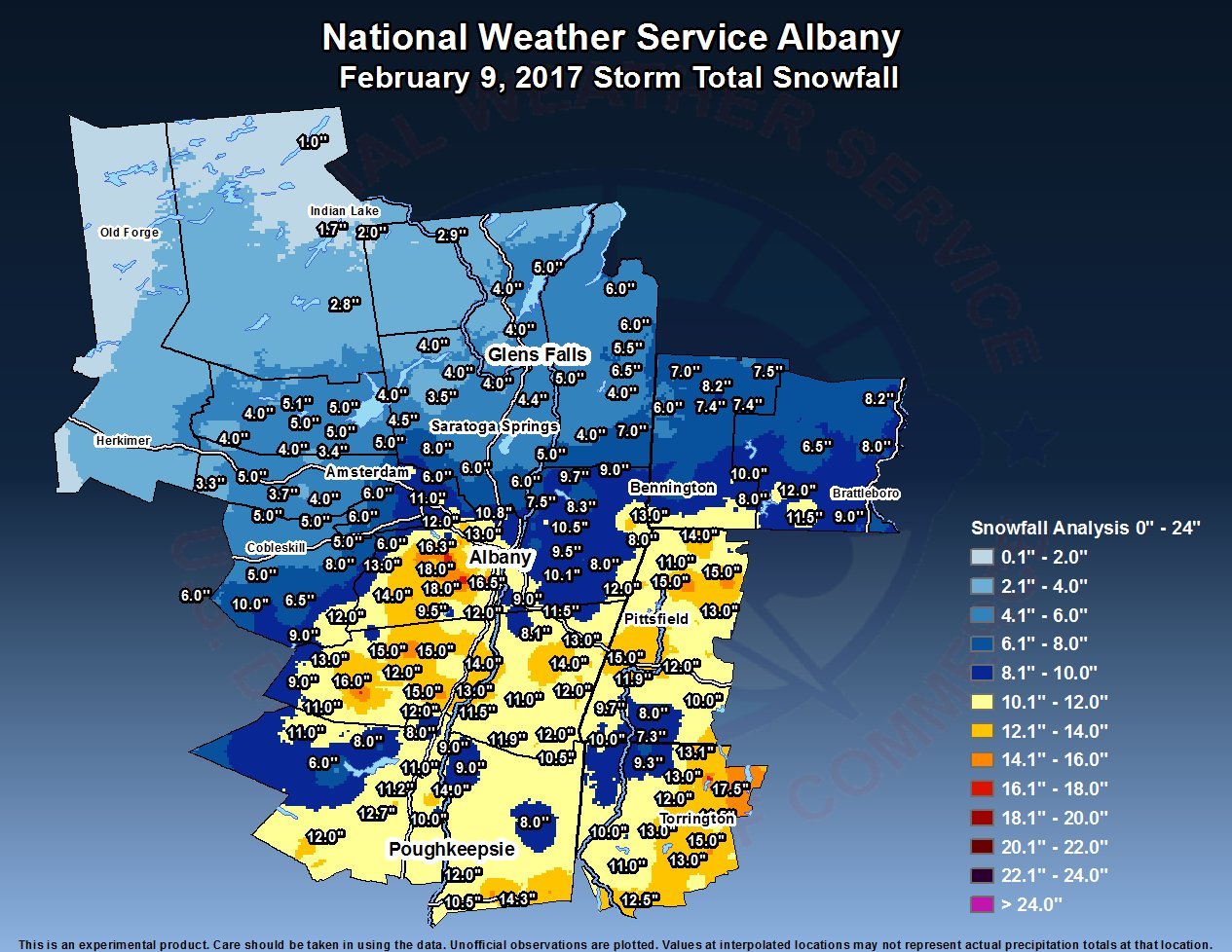 “My house is located approximately due N of Voorheesville and due W of Westmere on the radar. Snow is falling at the rate of 2-3” per hour and we have accumulated ~12” so far.”

-Lance Bosart
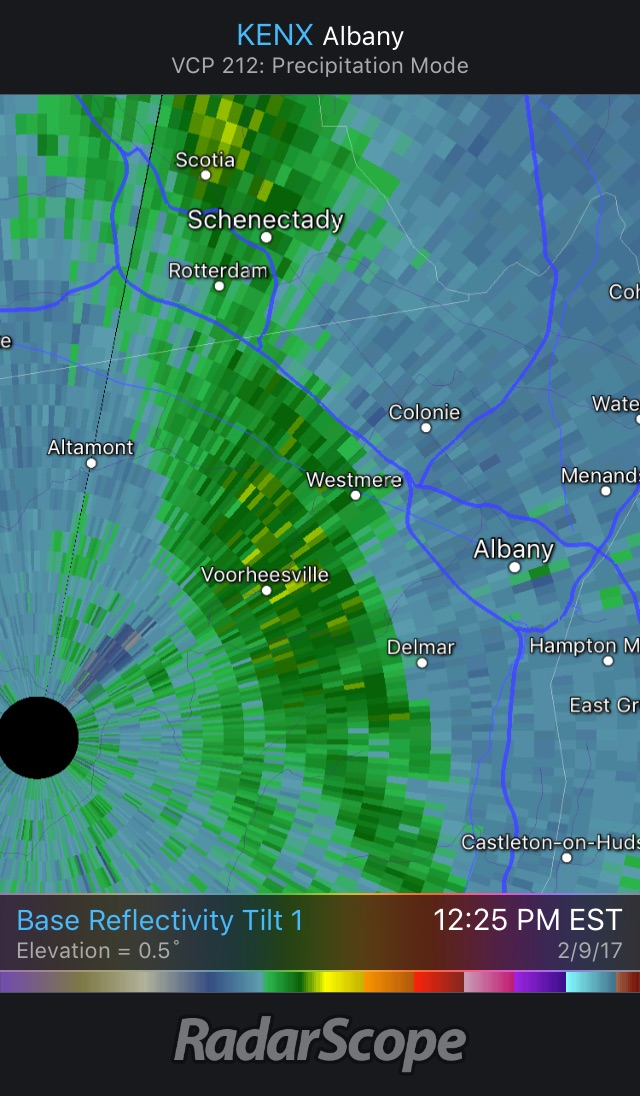 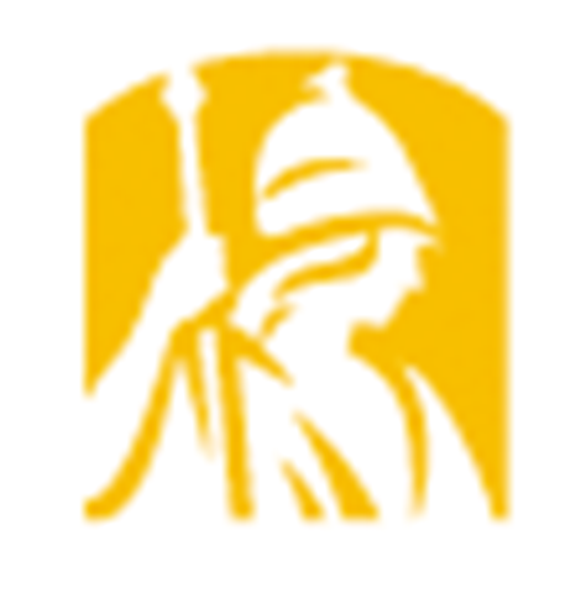 Methodology
Introduction
Motivation
Conclusion
Results
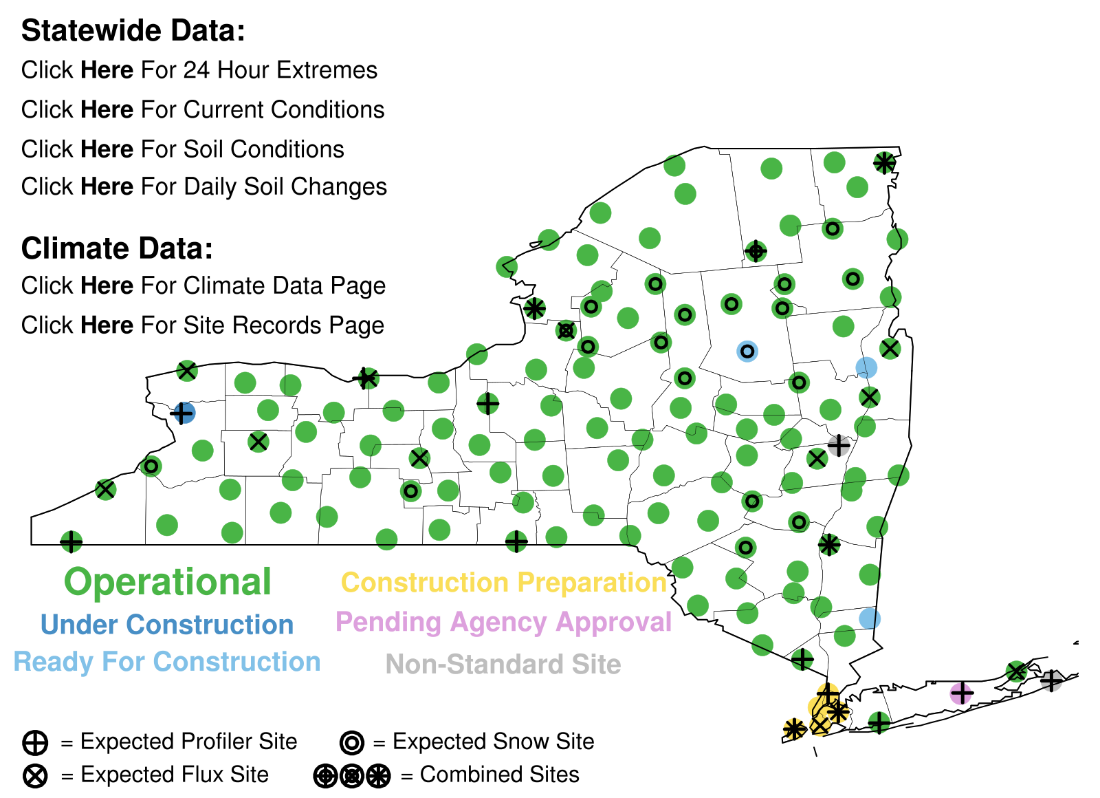 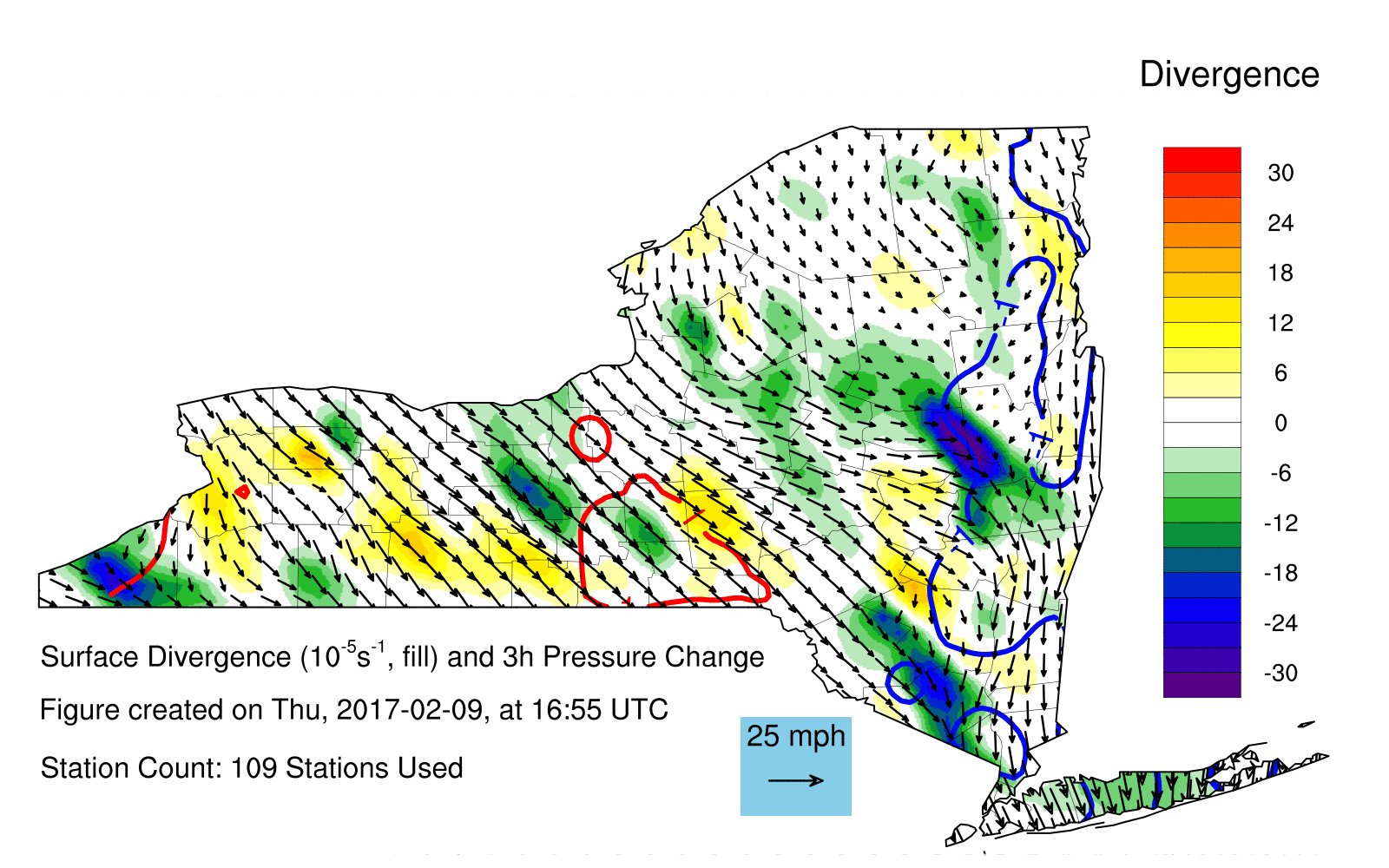 Courtesy of Nick Bassill
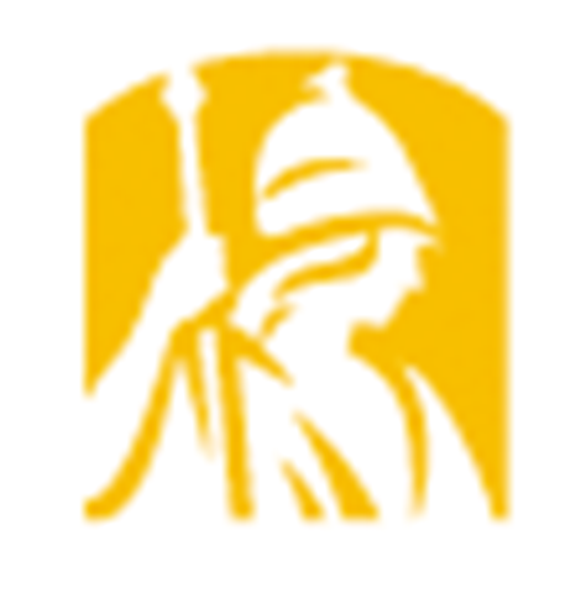 Methodology
Introduction
Motivation
Conclusion
Results
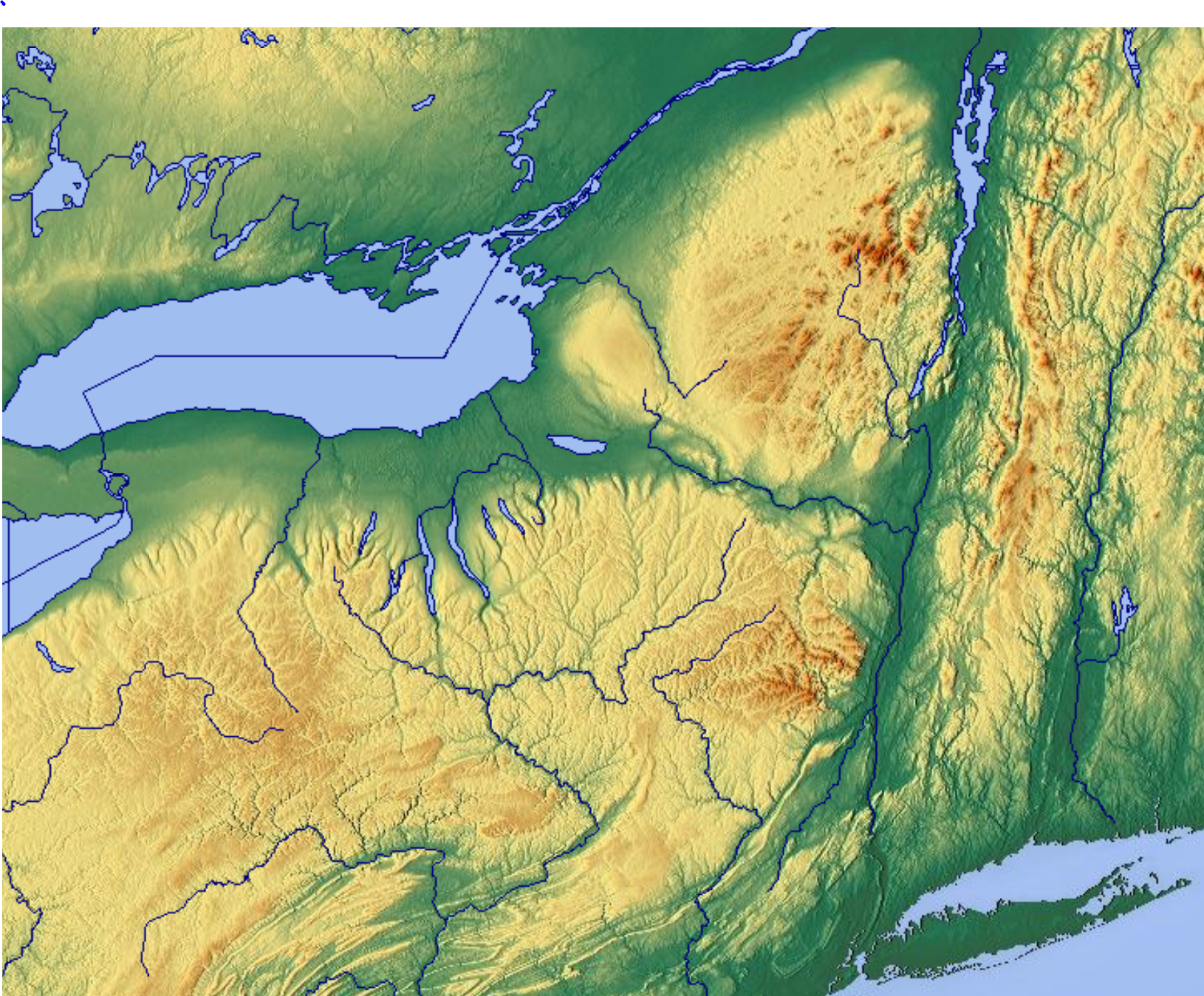 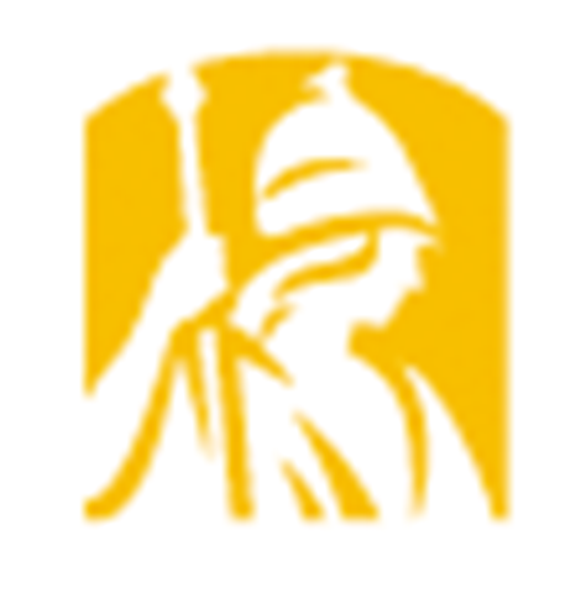 Methodology
Introduction
Motivation
Conclusion
Results
Champlain Valley
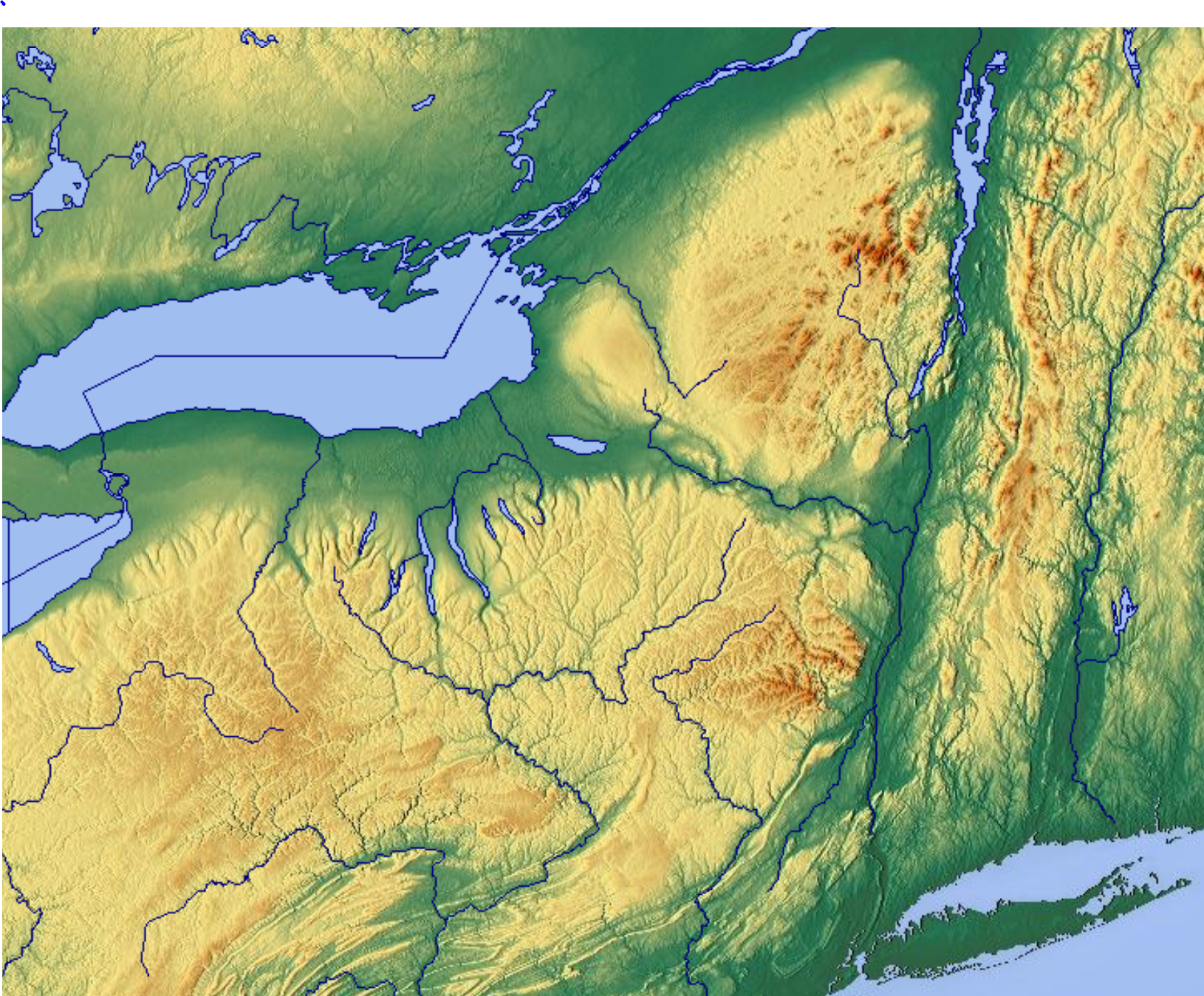 Mohawk River Valley
Green Mountains
Adirondack Mountains
Berkshire Mountains
Catskill Mountains
Hudson River Valley
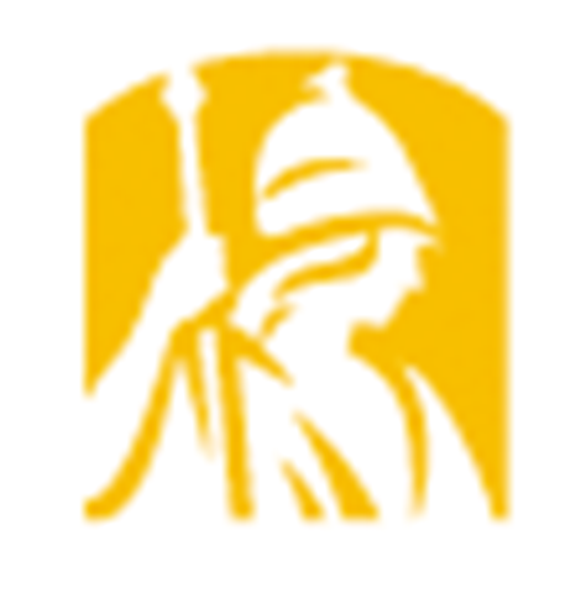 Methodology
Introduction
Motivation
Conclusion
Results
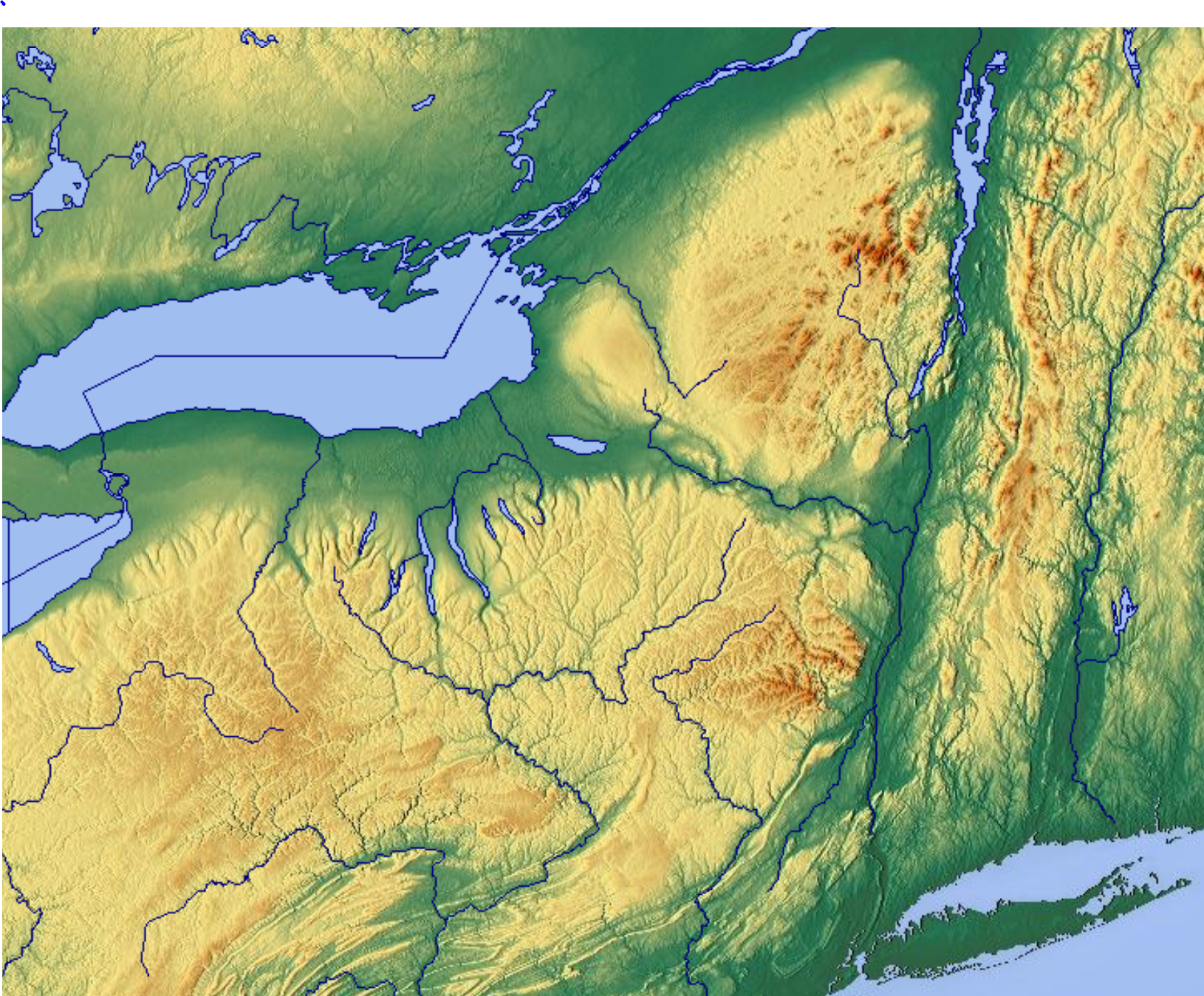 Cold seasonMohawk–Hudson convergence (MHC):

Northerly, channeled flow in the Hudson Valley and westerly, channeled flow in the Mohawk Valley
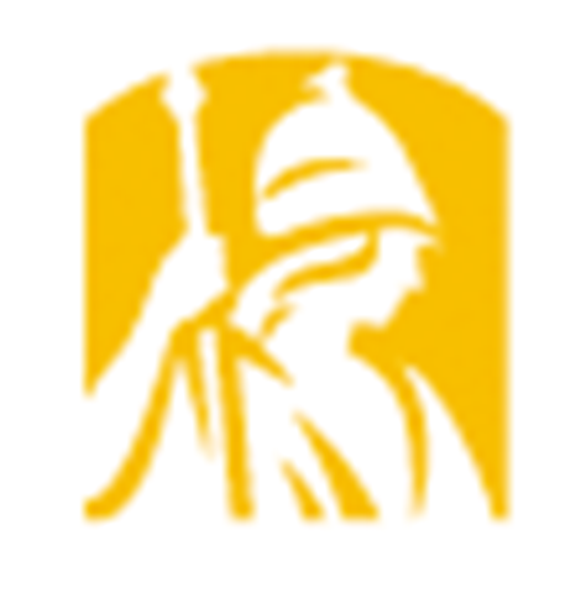 Methodology
Introduction
Motivation
Conclusion
Results
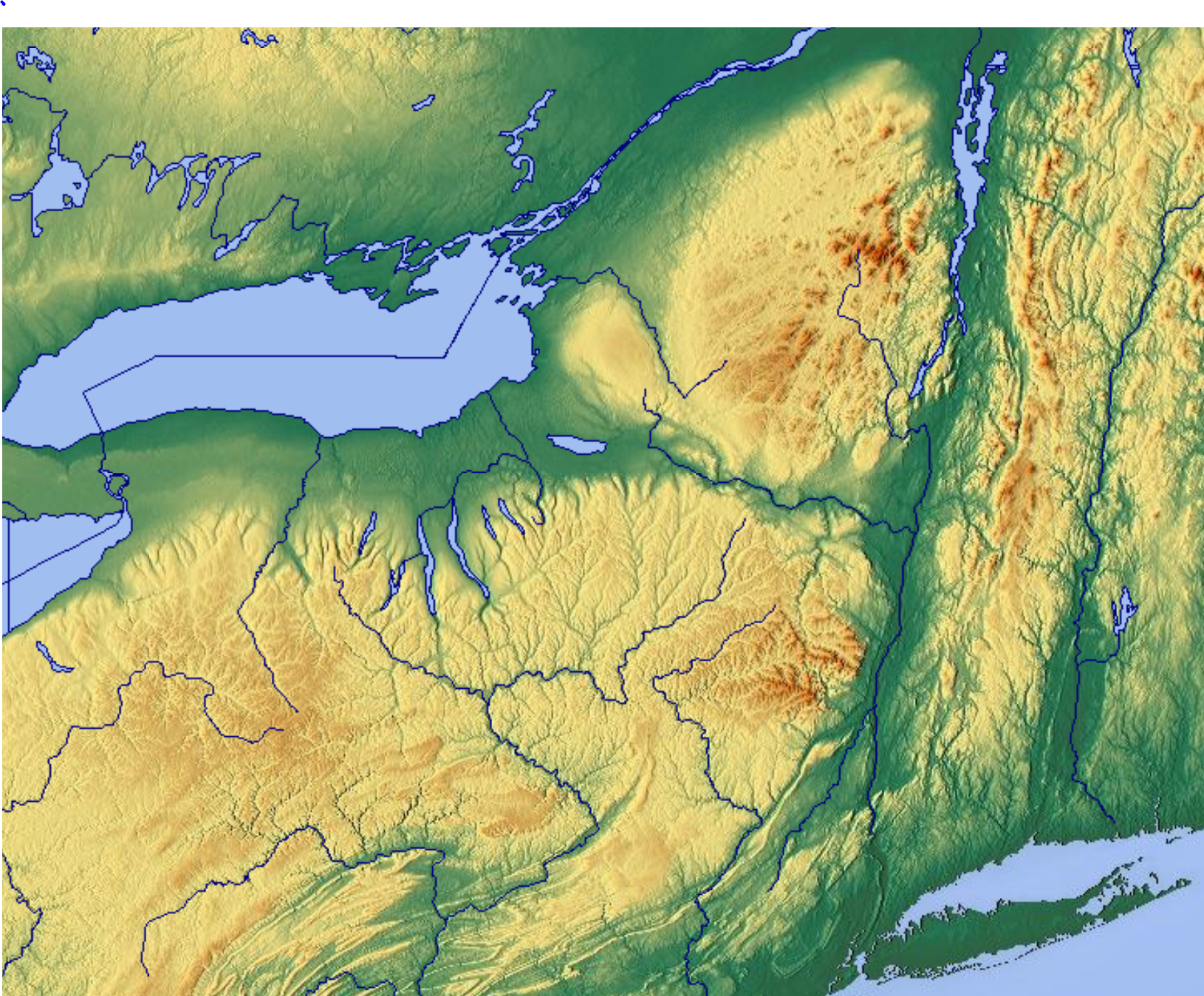 Cold seasonMohawk–Hudson convergence (MHC):

Northerly, channeled flow in the Hudson Valley and westerly, channeled flow in the Mohawk Valley
L
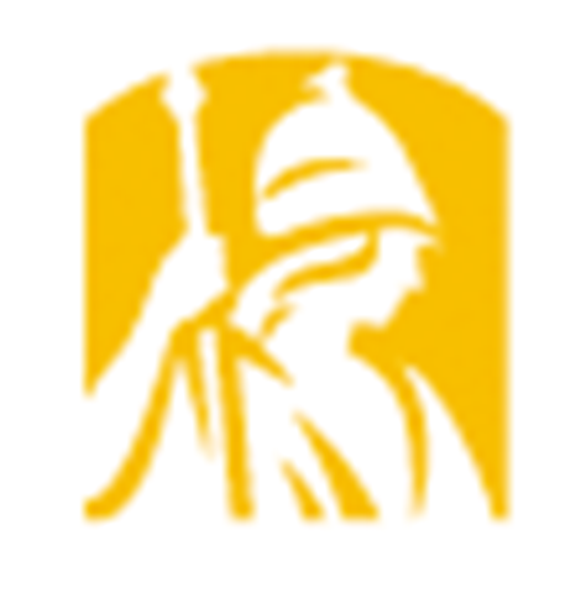 Methodology
Introduction
Motivation
Conclusion
Results
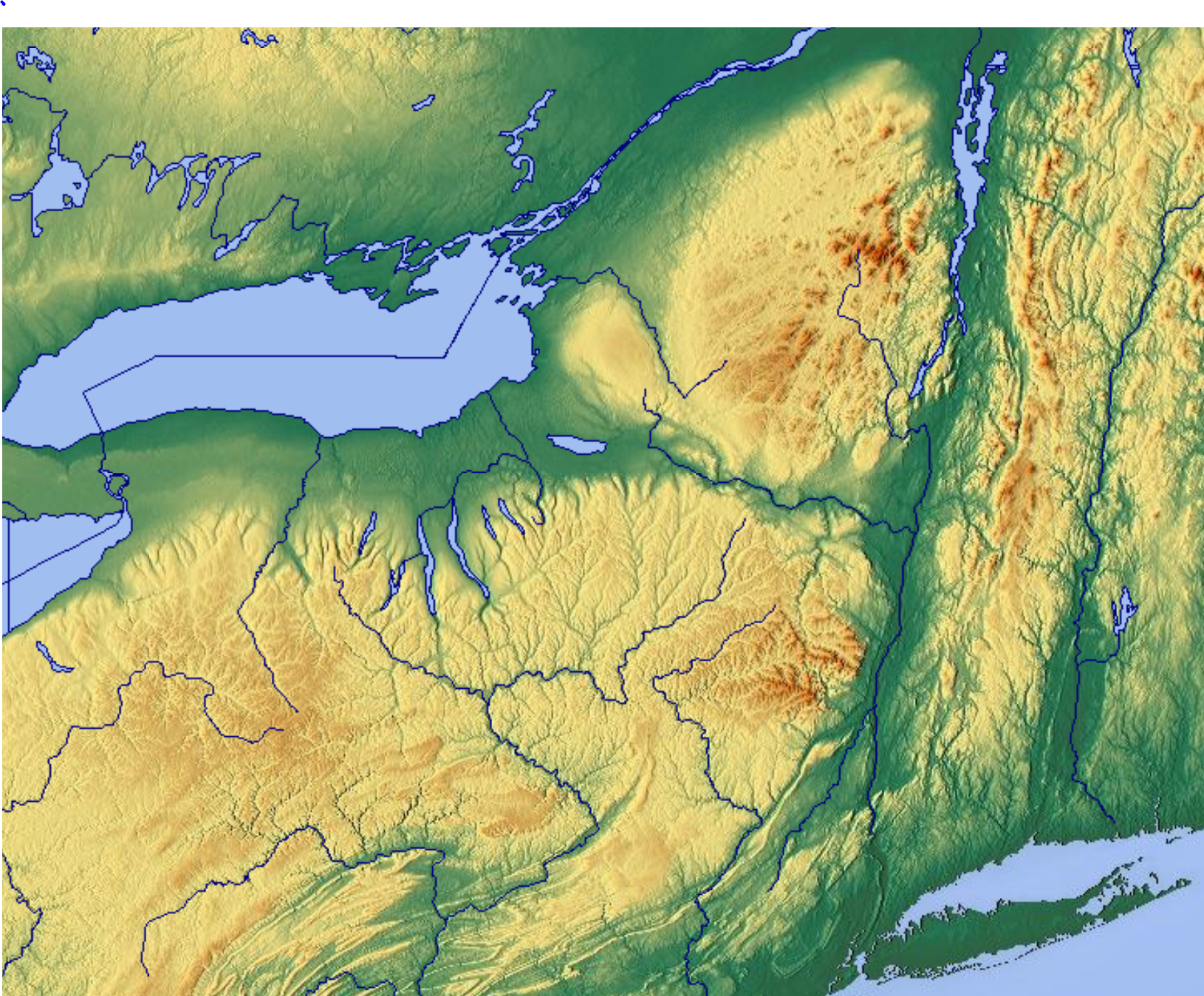 Cold seasonMohawk–Hudson convergence (MHC):

Northerly, channeled flow in the Hudson Valley and westerly, channeled flow in the Mohawk Valley
L
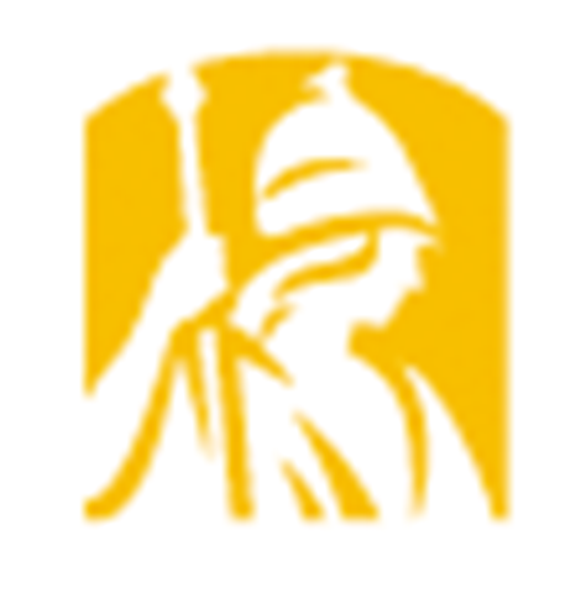 Methodology
Introduction
Motivation
Conclusion
Results
Case selection of cold MHC events
Cases had to lack strong synoptic scale forcing in the Capital District Region and had to be independent of lake-effect snow


12 identified cases from November 2002 to September 2013
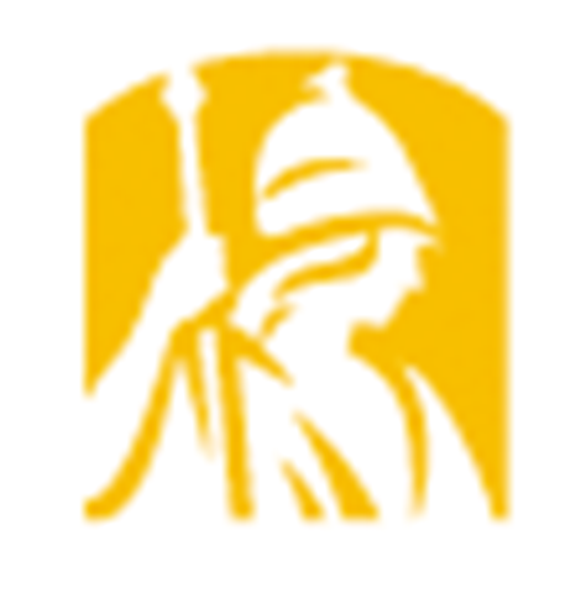 Methodology
Introduction
Motivation
Conclusion
Results
Composited using the 0.5° Climate Forecast Reanalysis System (CFSR), centered on the time of maximum reflectivity


Coarse resolution for a mesoscale event, but simply using the CFSR to determine the overall synoptic setup for these events


13-km Rapid Update Cycle (RUC) initialized at 1200 UTC was used for the case study of 2 January 2008
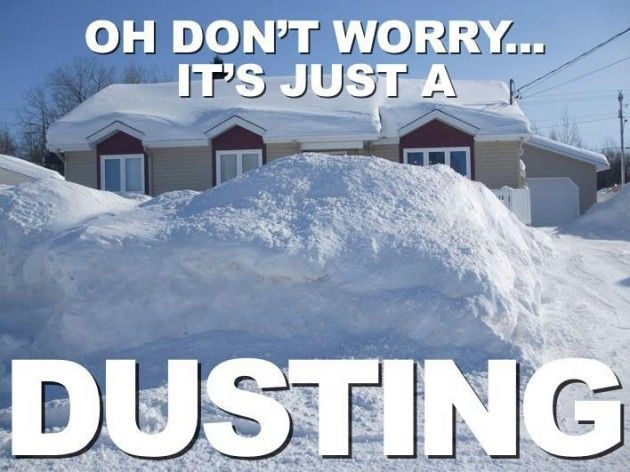 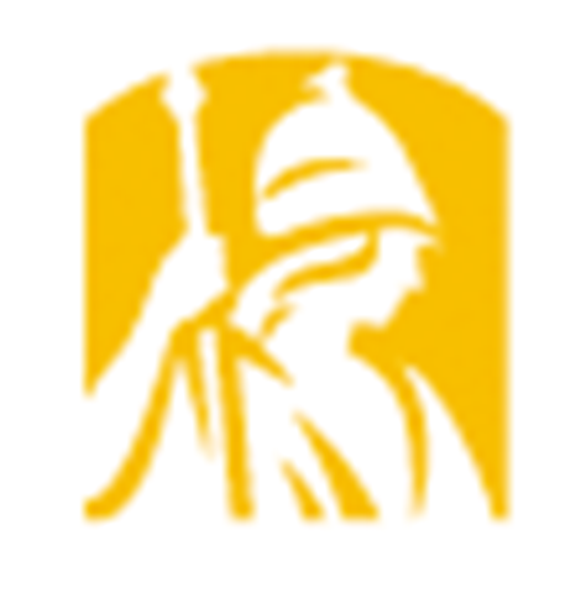 Methodology
Introduction
Motivation
Conclusion
Results
Mean sea level pressure
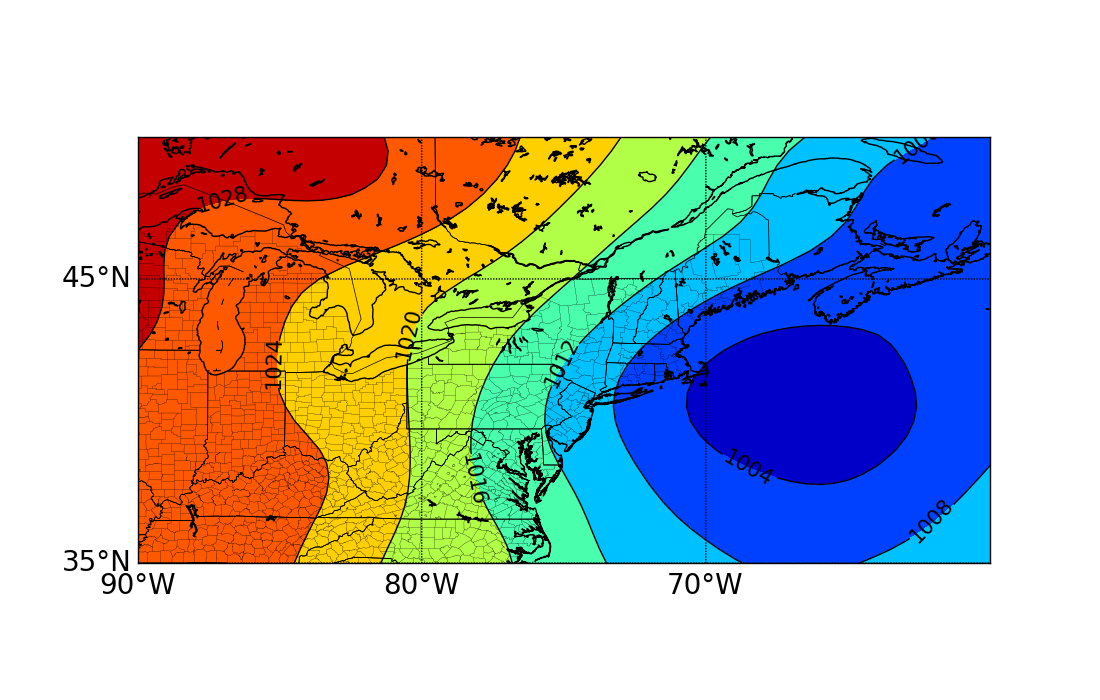 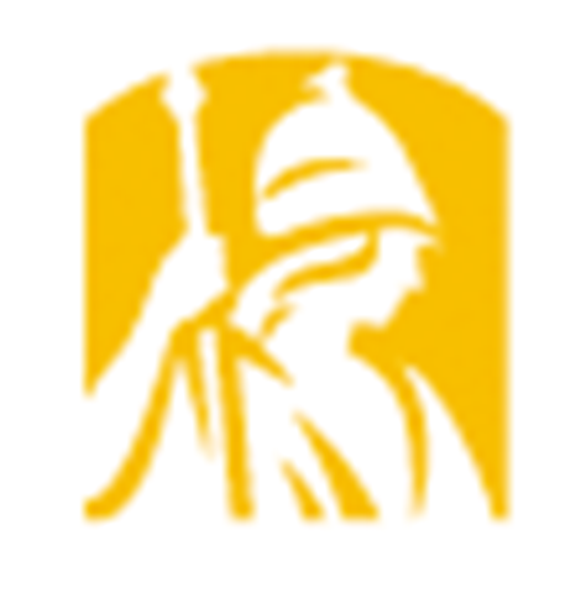 Methodology
Introduction
Motivation
Conclusion
Results
Mean sea level pressure
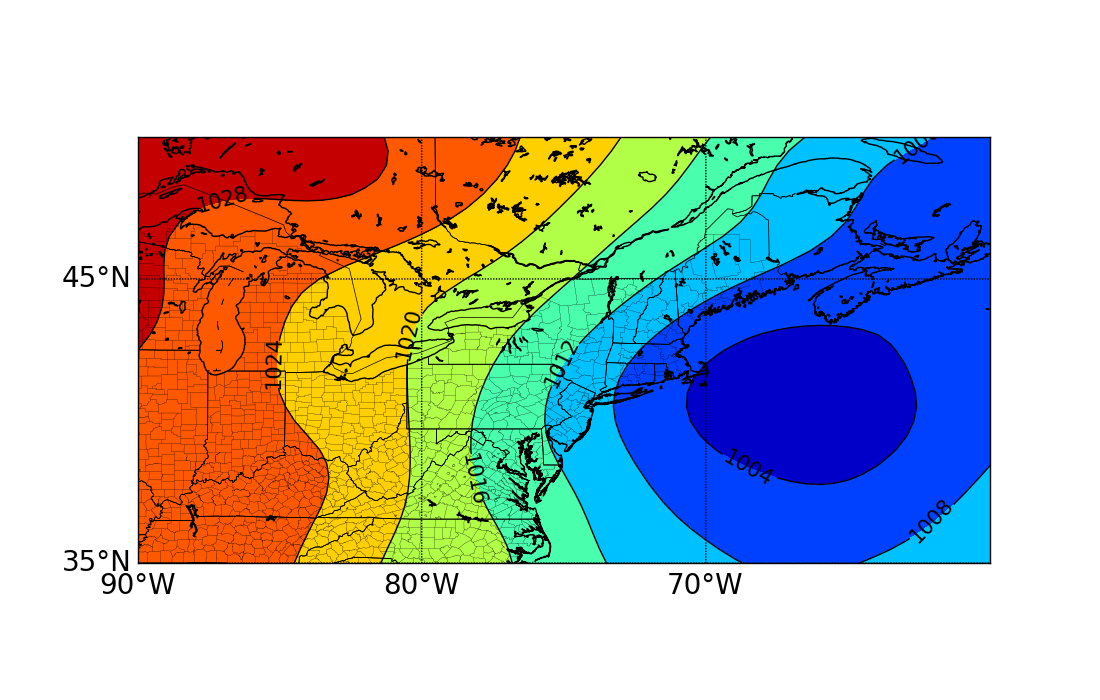 L
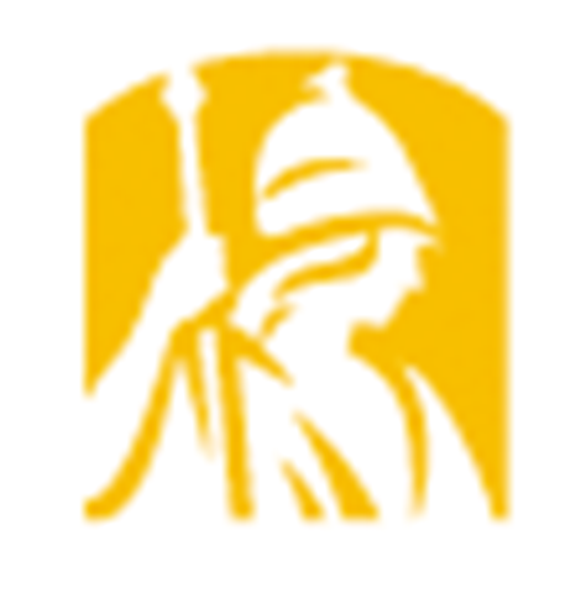 Methodology
Introduction
Motivation
Conclusion
Results
850-hPa temperature advection
At 850-hPa cold air advection dominates
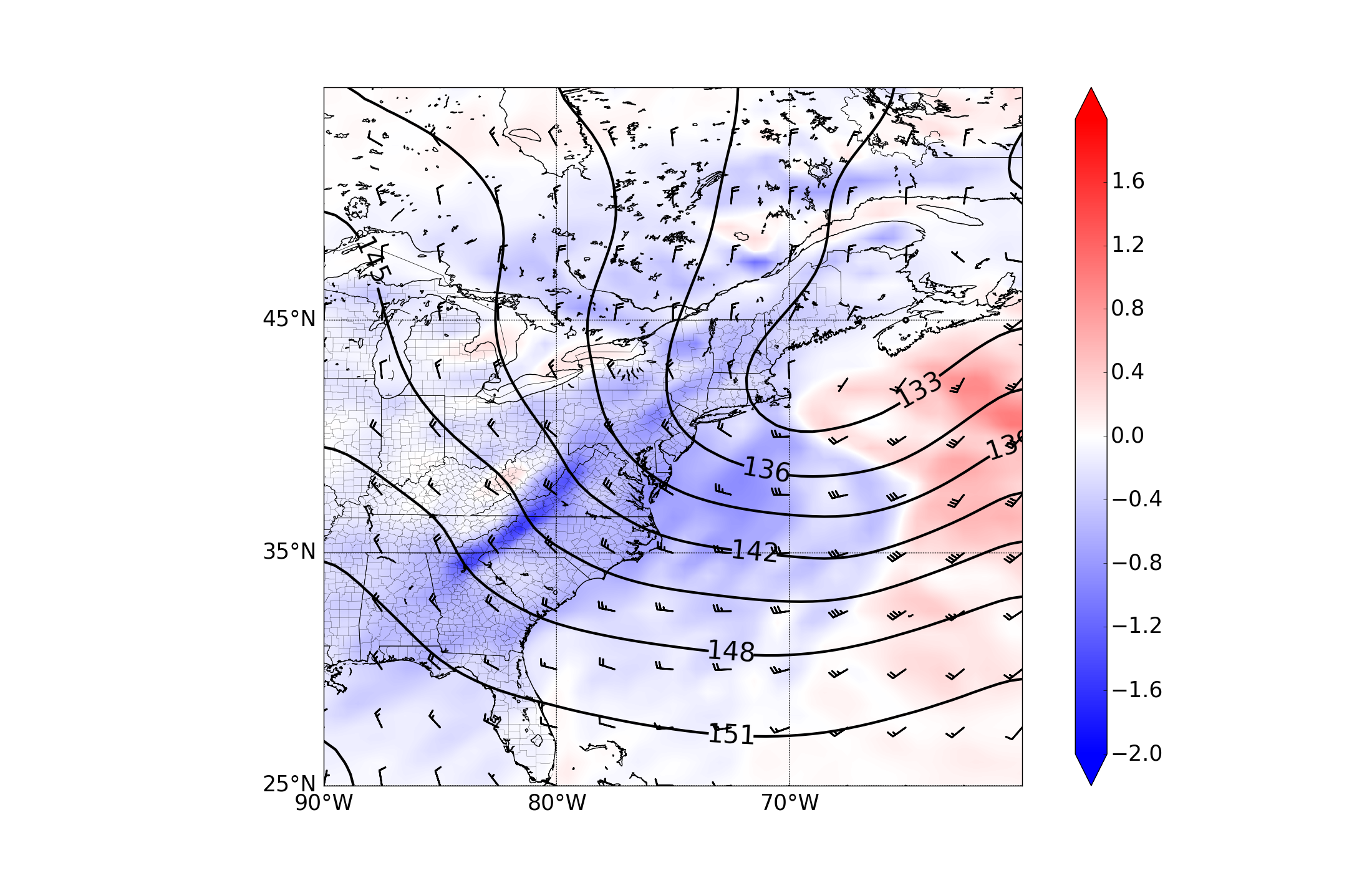 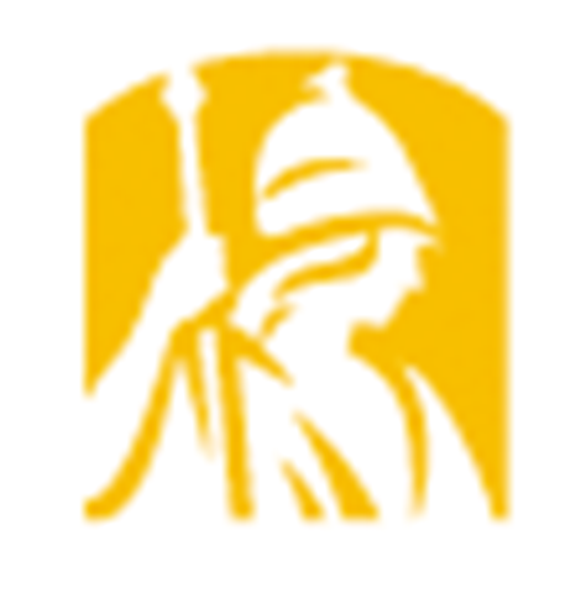 Methodology
Introduction
Motivation
Conclusion
Results
850-hPa temperature advection
At 850-hPa cold air advection dominates

Nearly neutral temperature advection occurs in the Capital District
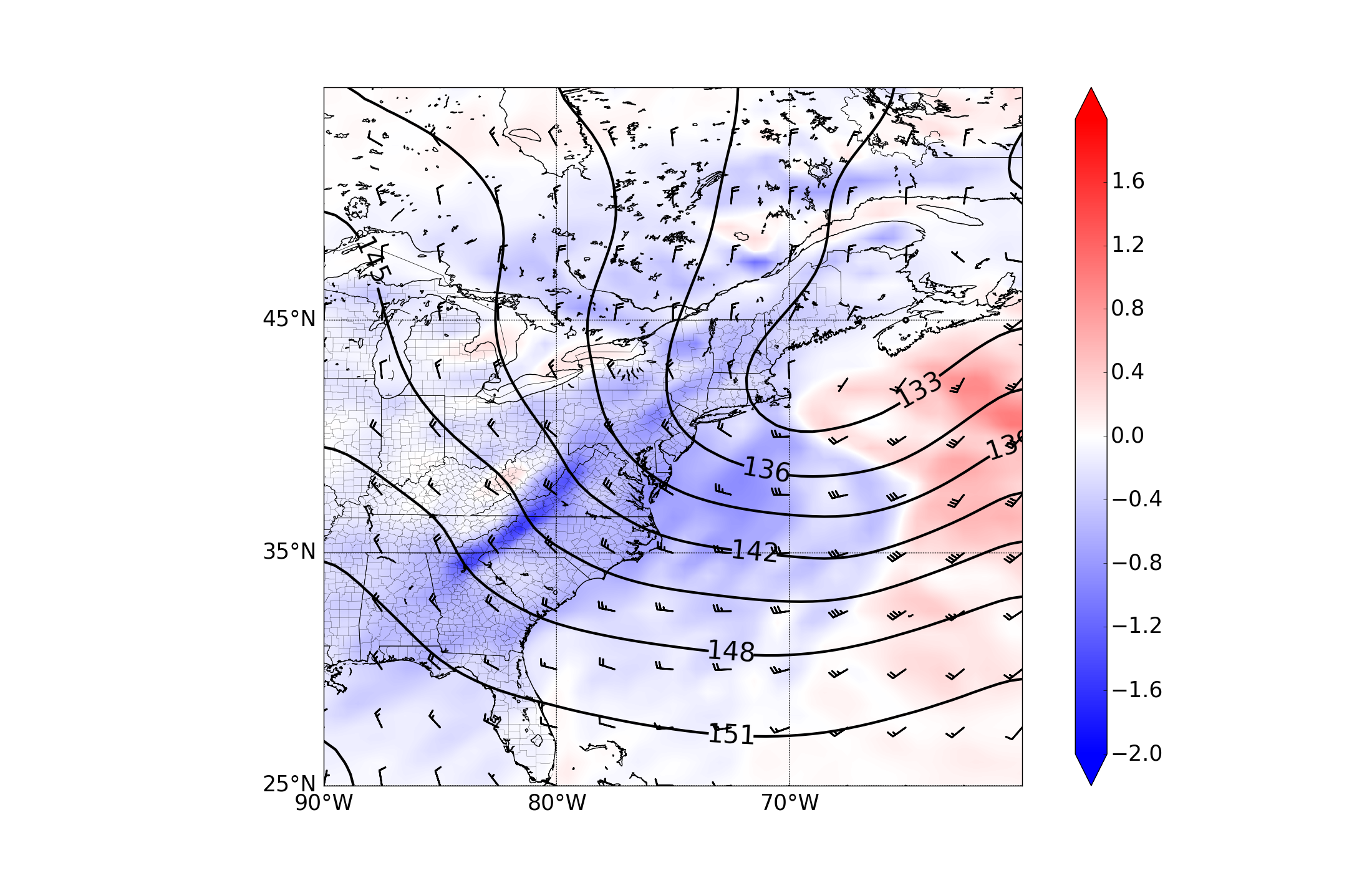 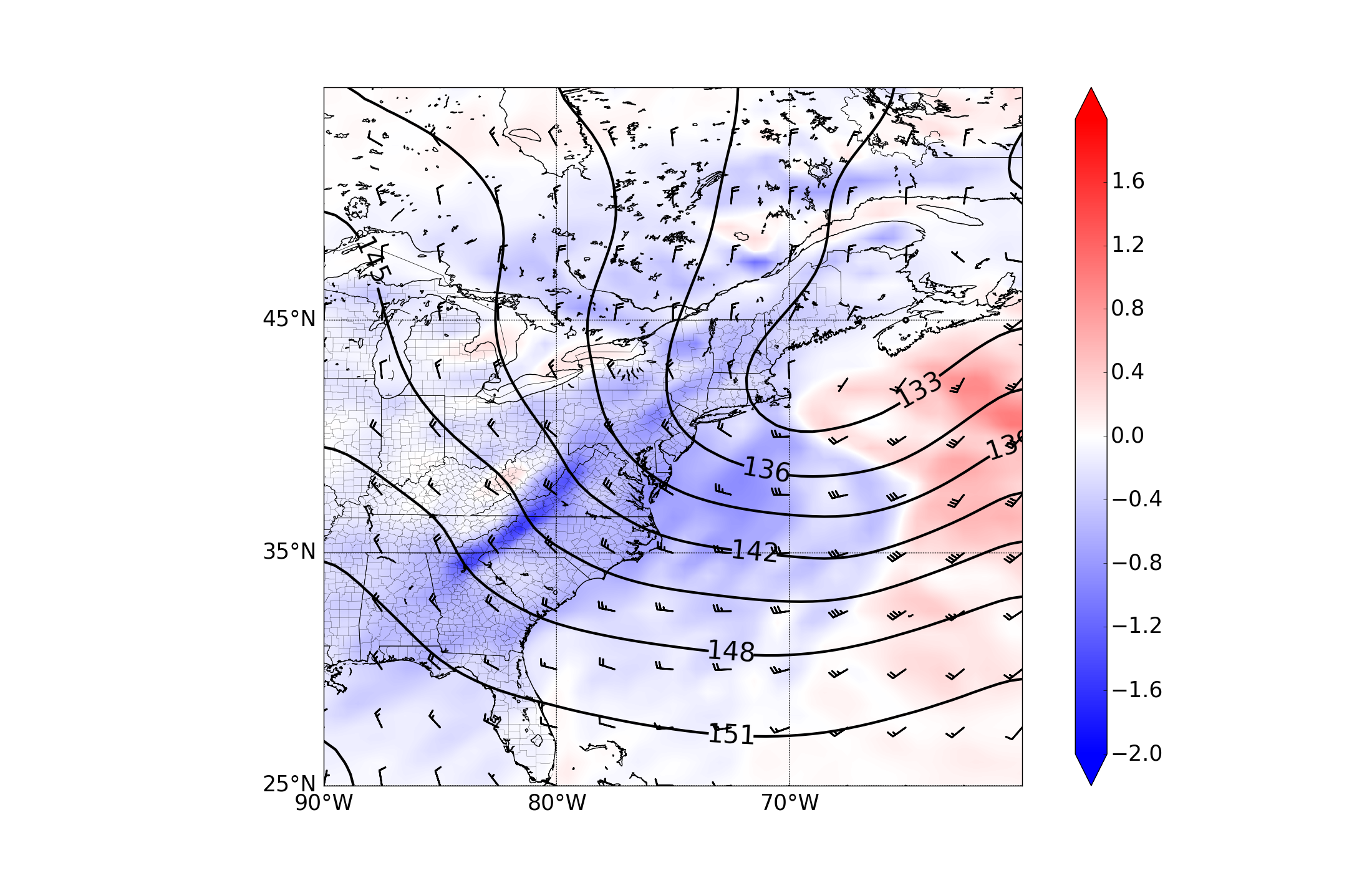 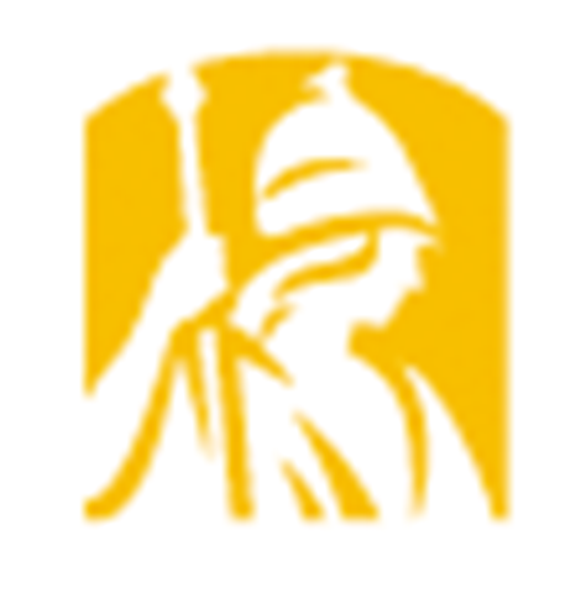 Methodology
Introduction
Motivation
Conclusion
Results
500-hPa relative vorticity
Maximum 500-hPa relative vorticity over eastern NY
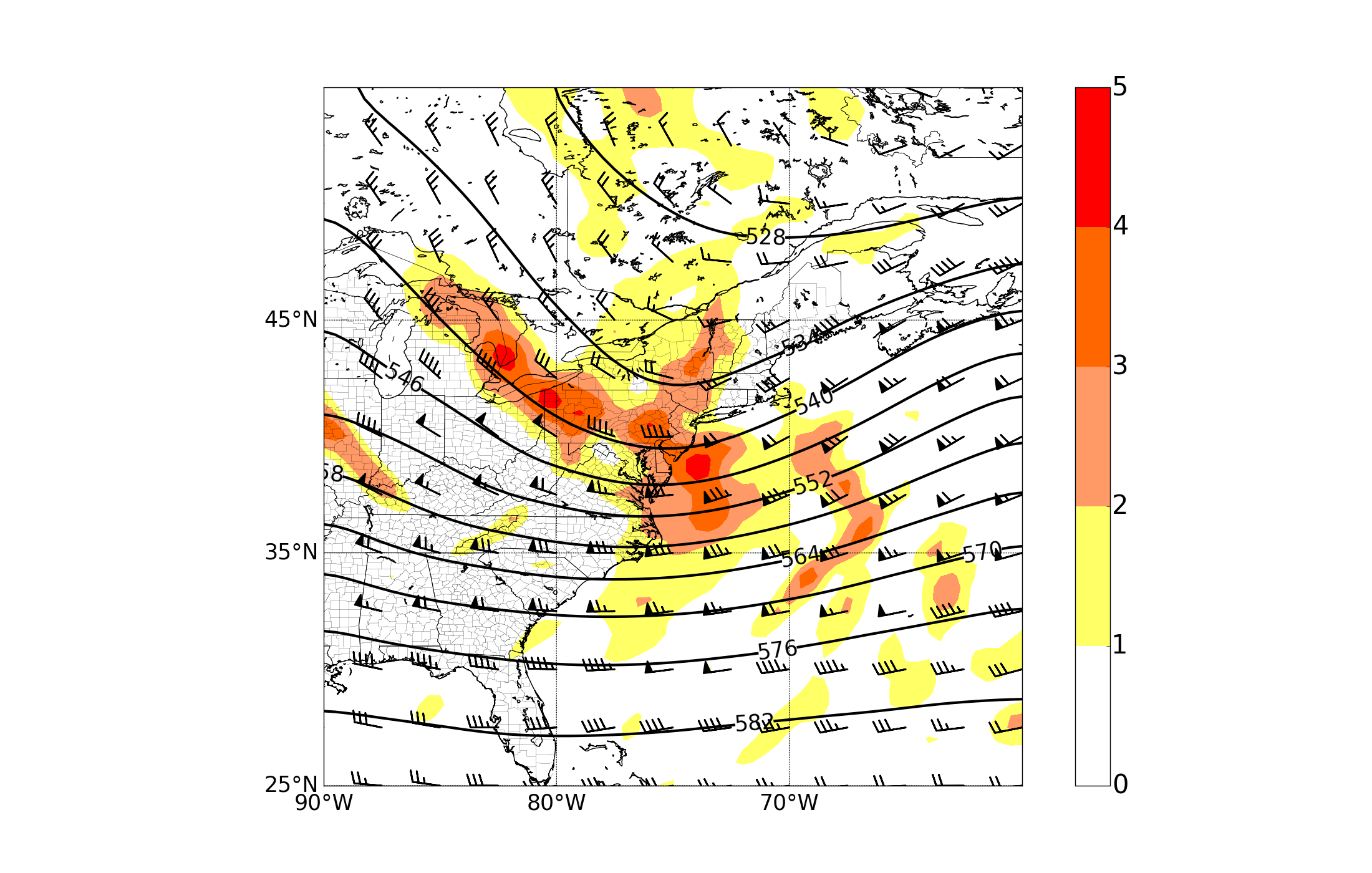 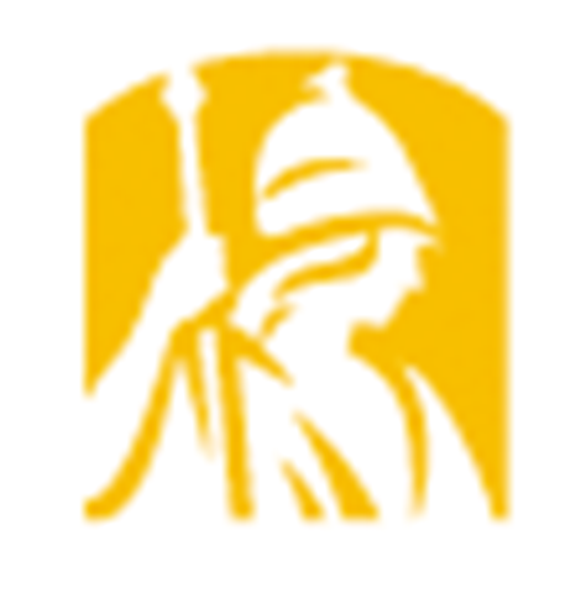 Methodology
Introduction
Motivation
Conclusion
Results
500-hPa relative vorticity
Maximum 500-hPa relative vorticity over eastern NY

Implied anticyclonic relative vorticity advection upstream of the trough axis
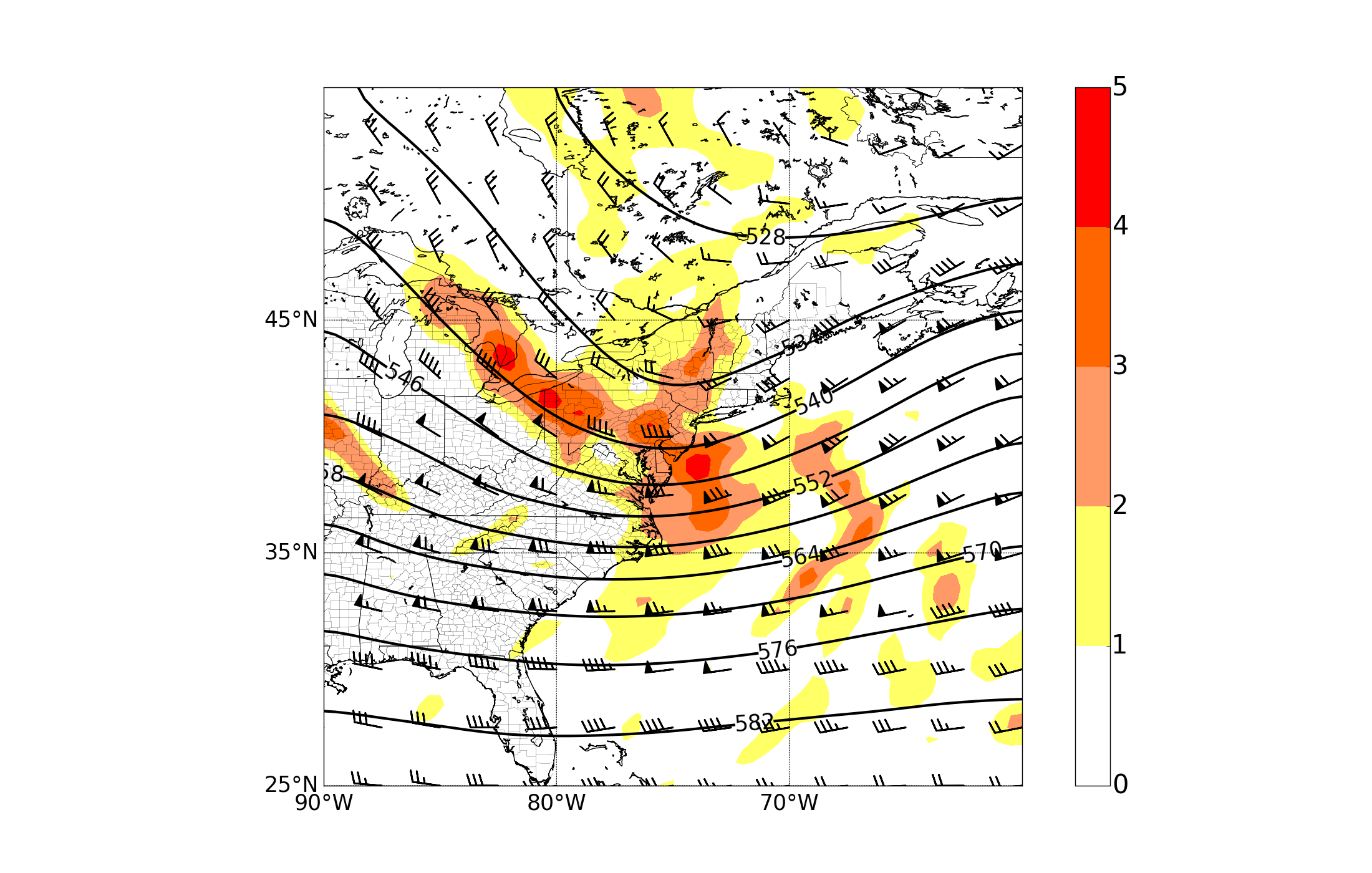 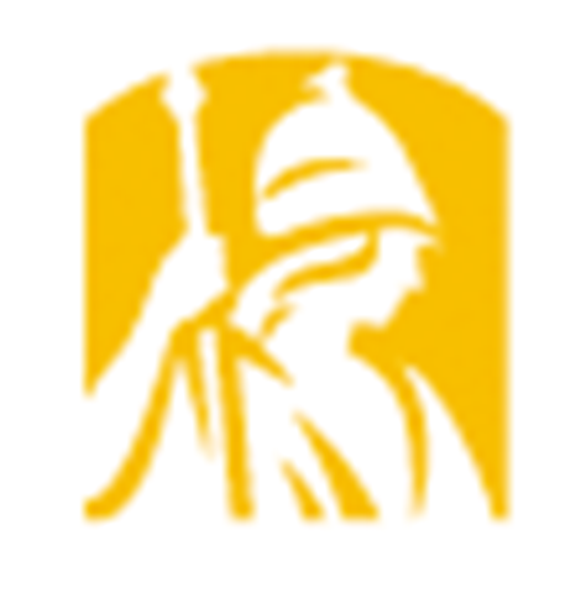 Methodology
Introduction
Motivation
Conclusion
Results
500-hPa relative vorticity
Maximum 500-hPa relative vorticity over eastern NY

Implied anticyclonic relative vorticity advection upstream of the trough axis

Signals upper-level descent, at least in the layer
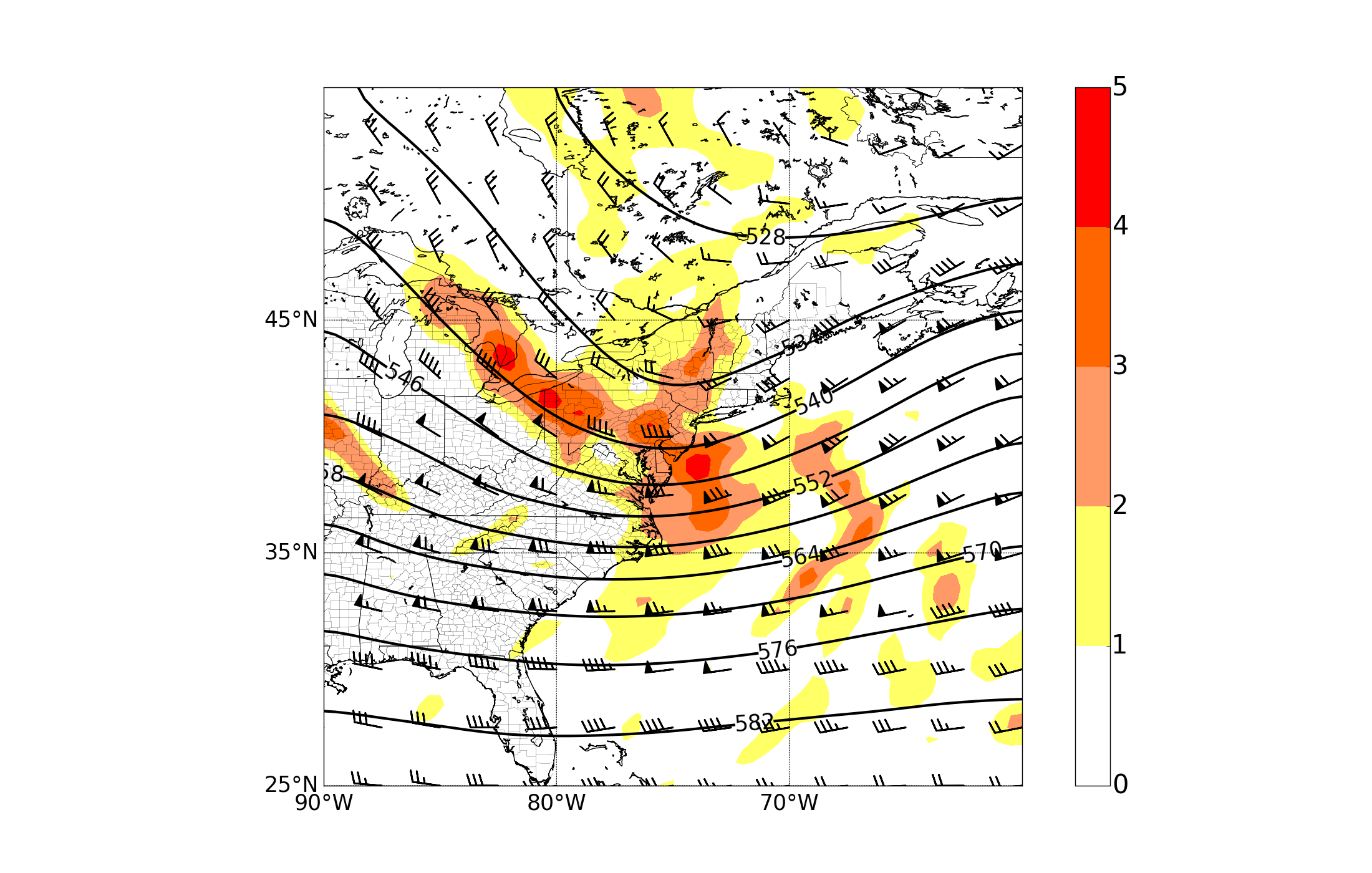 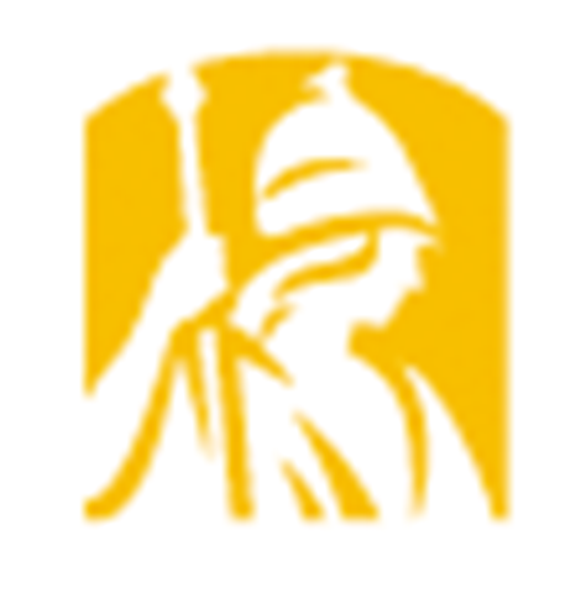 Methodology
Introduction
Motivation
Conclusion
Results
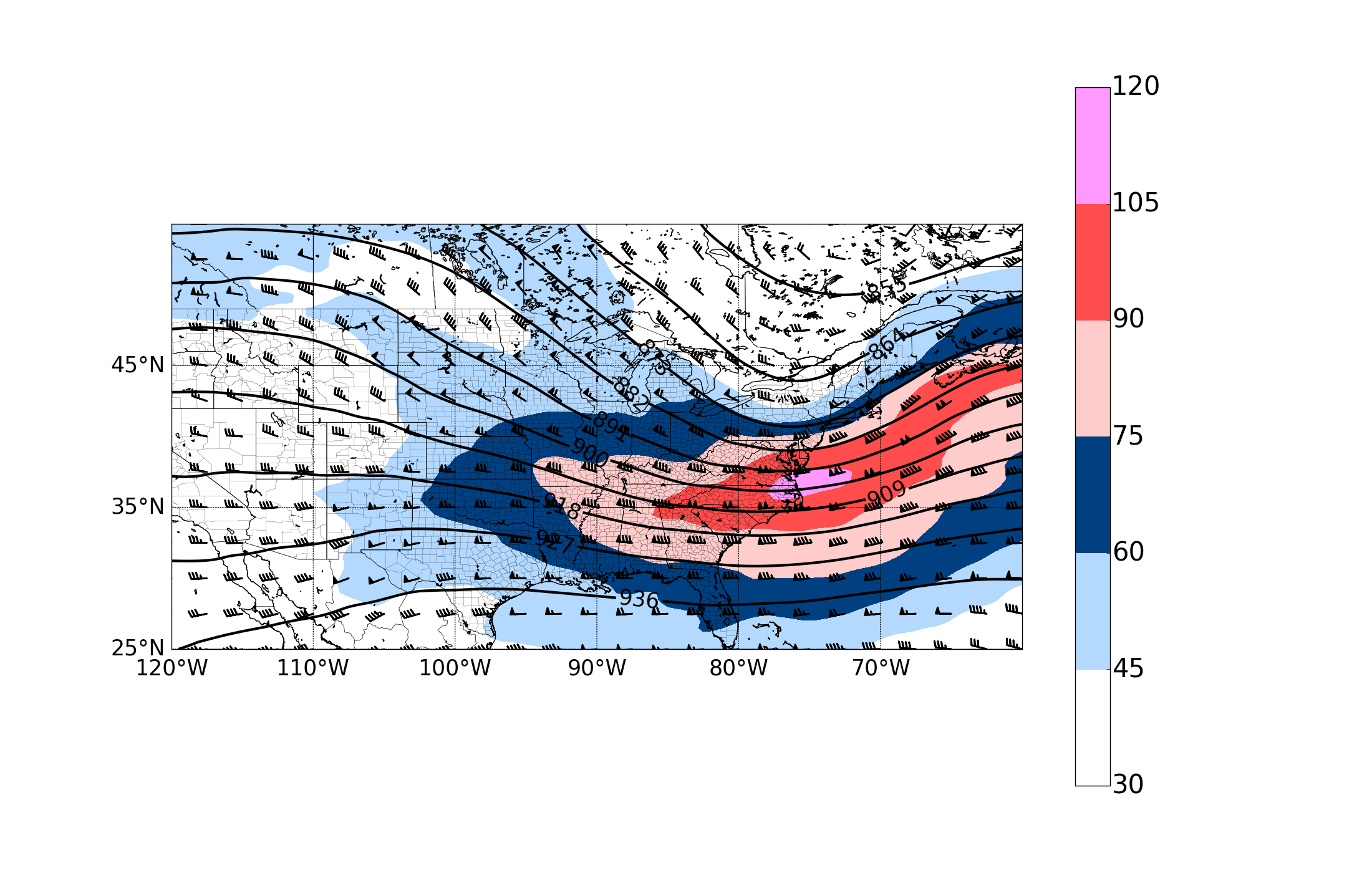 300-hPa jet
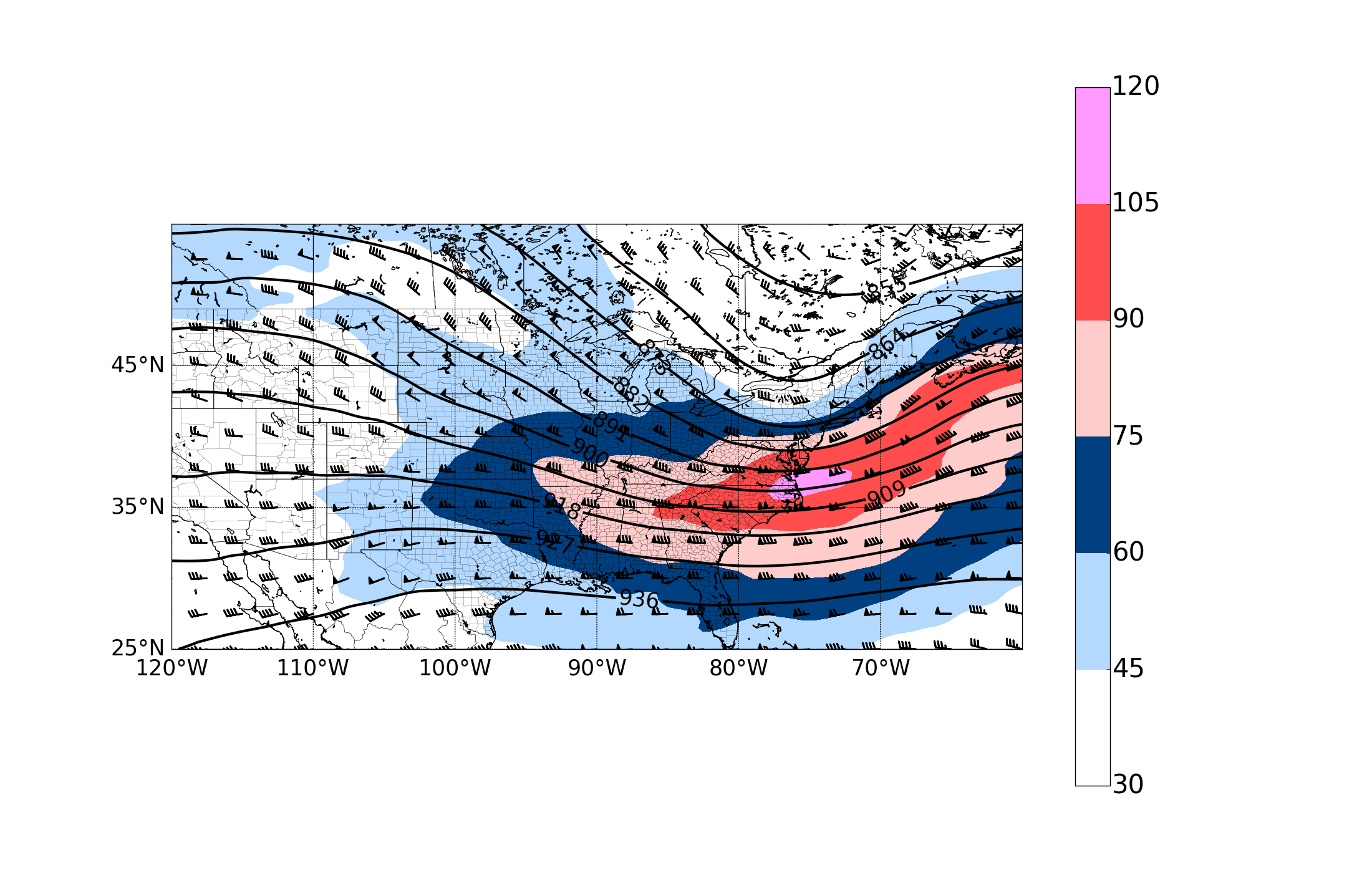 Jet and trough configuration is not favorable for upper-level divergence over the Capital District
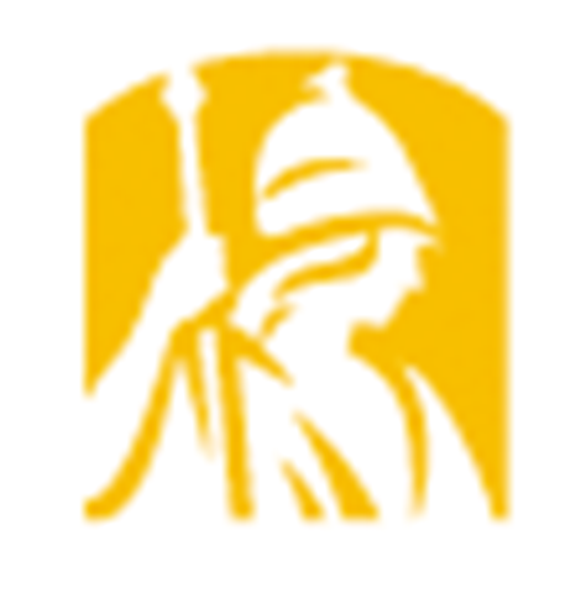 Methodology
Introduction
Motivation
Conclusion
Results
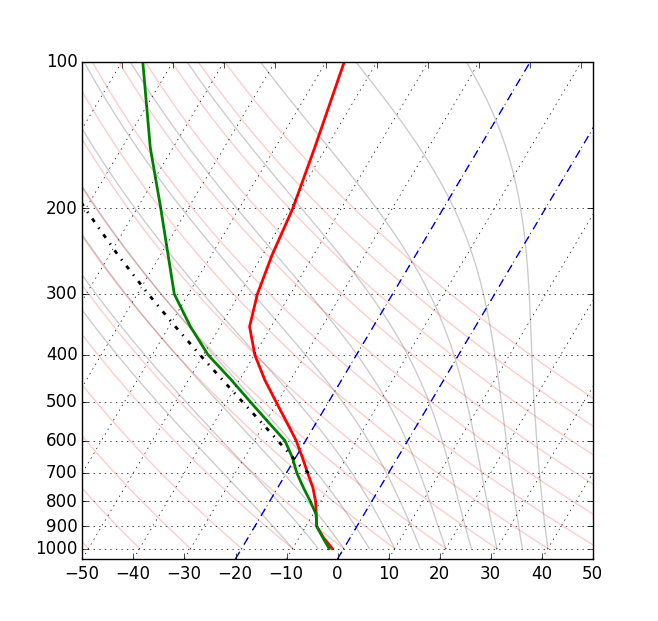 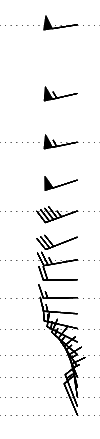 Composite sounding
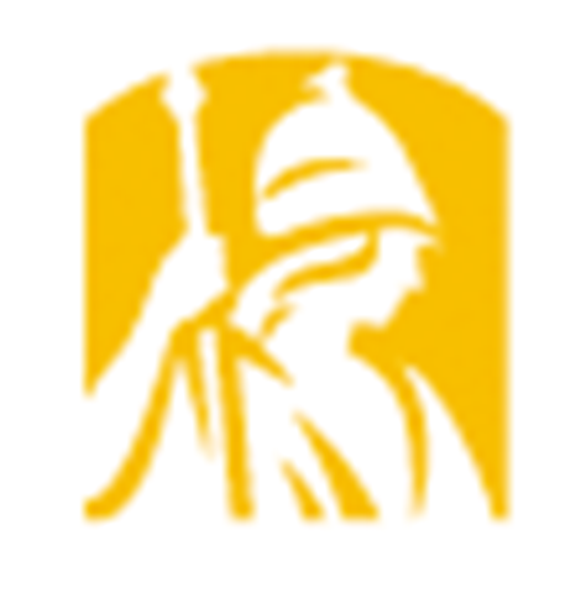 Methodology
Introduction
Motivation
Conclusion
Results
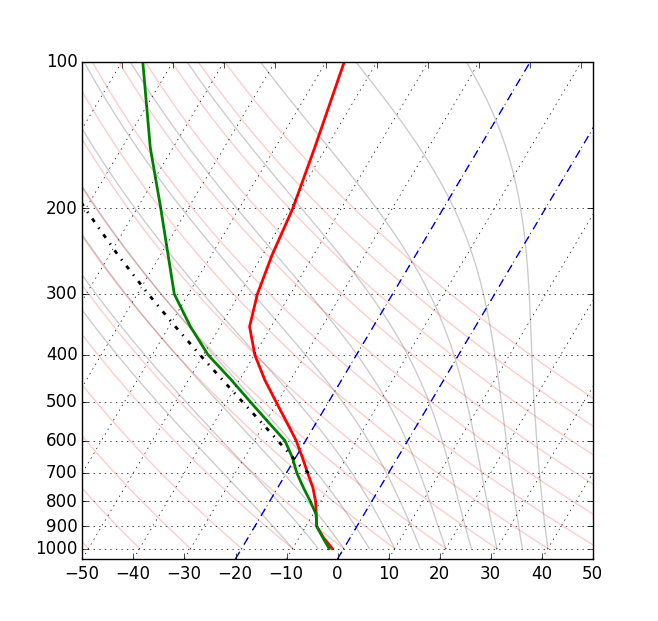 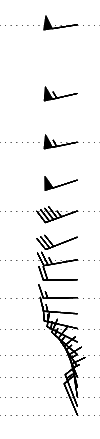 Composite sounding
Moist
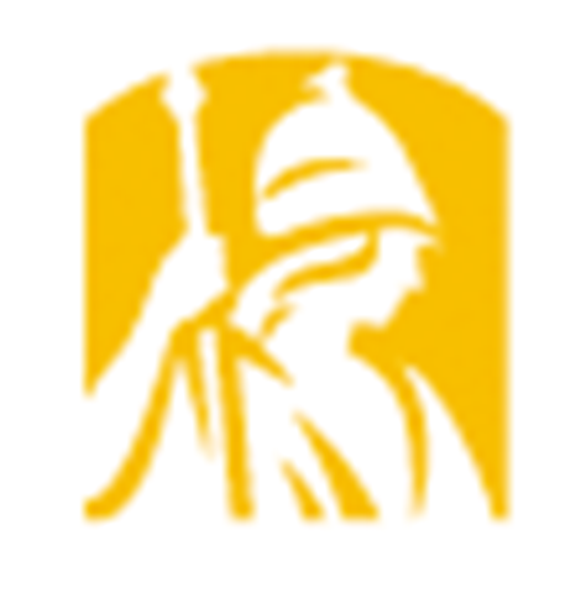 Methodology
Introduction
Motivation
Conclusion
Results
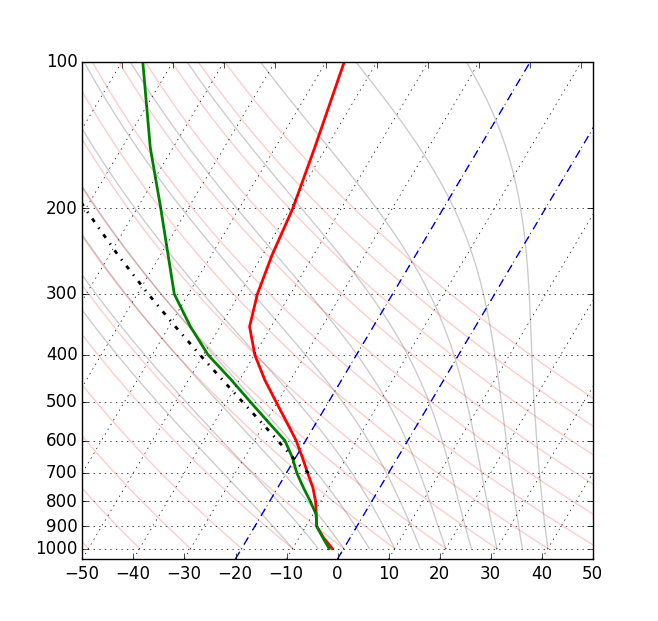 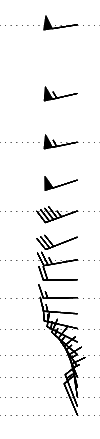 Composite sounding
Warm airadvection
Moist
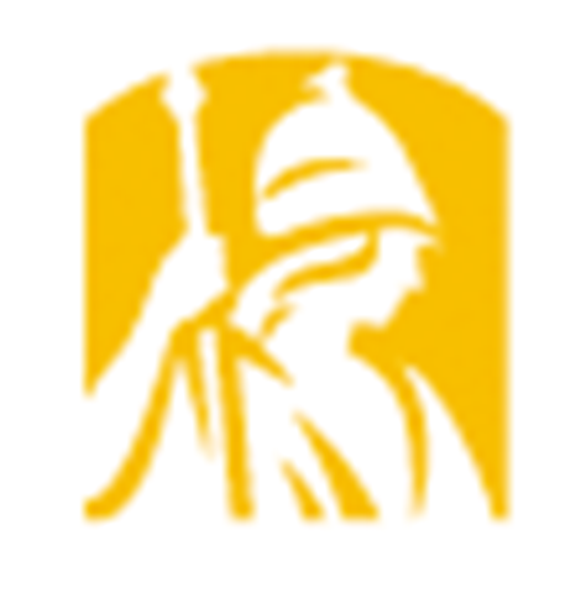 Methodology
Introduction
Motivation
Conclusion
Results
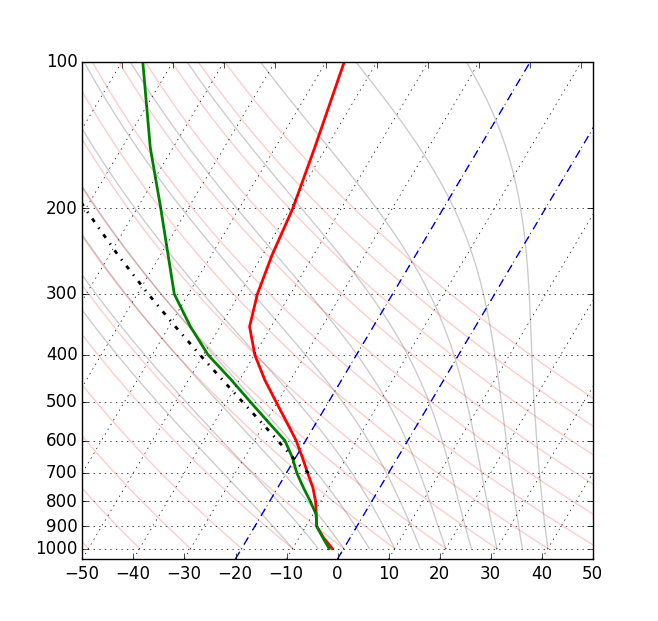 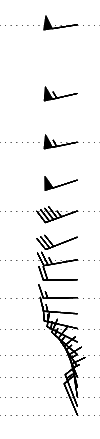 Composite sounding
Cold airadvection
Warm airadvection
Moist
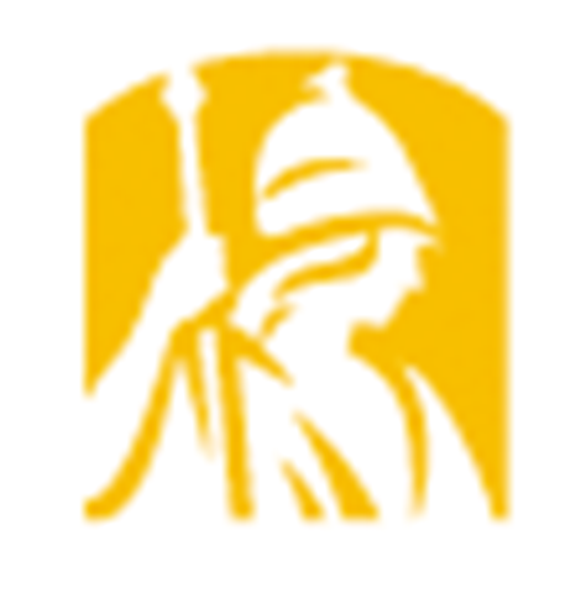 Methodology
Introduction
Motivation
Conclusion
Results
Key points from MHC composite:
Low positioned off the coast of New England
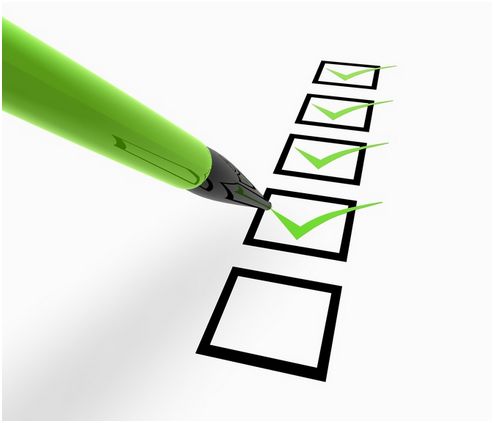 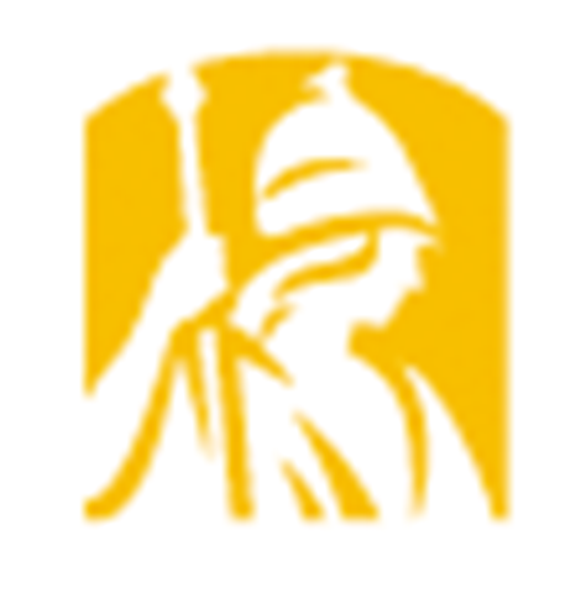 Methodology
Introduction
Motivation
Conclusion
Results
Key points from MHC composite:
Low positioned off the coast of New England

North/northwesterly geostrophic flow at low-levels
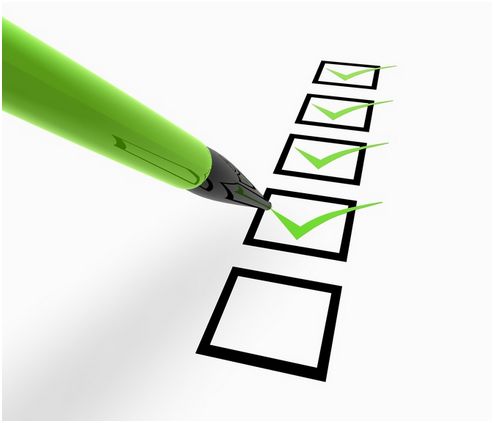 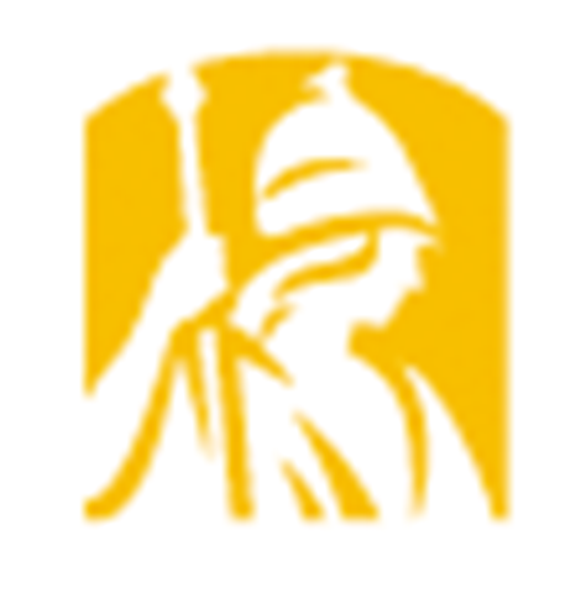 Methodology
Introduction
Motivation
Conclusion
Results
Key points from MHC composite:
Low positioned off the coast of New England

North/northwesterly geostrophic flow at low-levels

Cold air advection aloft with weak warm air advection at the surface
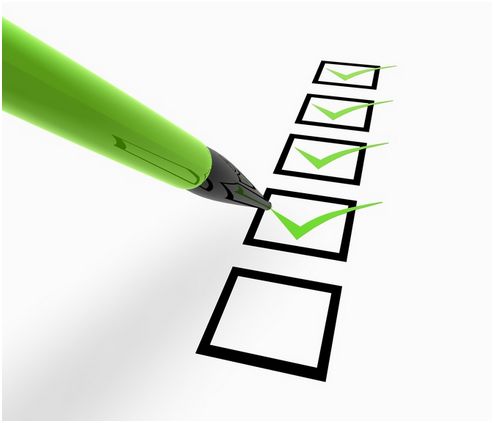 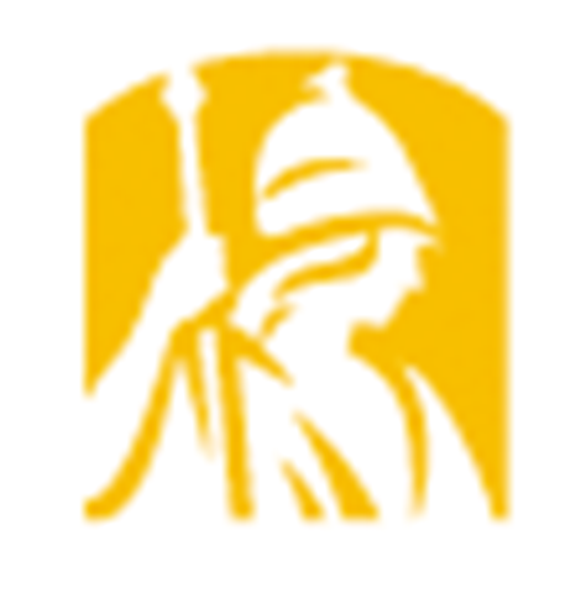 Methodology
Introduction
Motivation
Conclusion
Results
Key points from MHC composite:
Low positioned off the coast of New England

North/northwesterly geostrophic flow at low-levels

Cold air advection aloft with weak warm air advection at the surface

Anticyclonic vorticity advection at 500-hPa
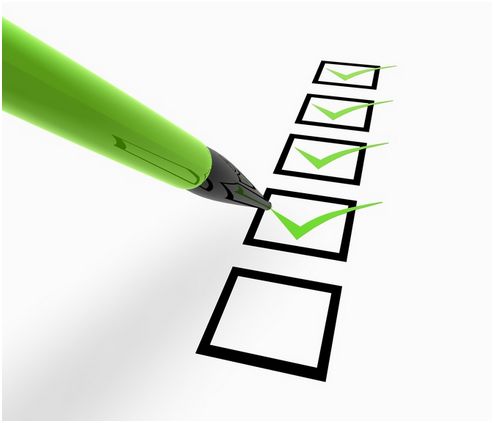 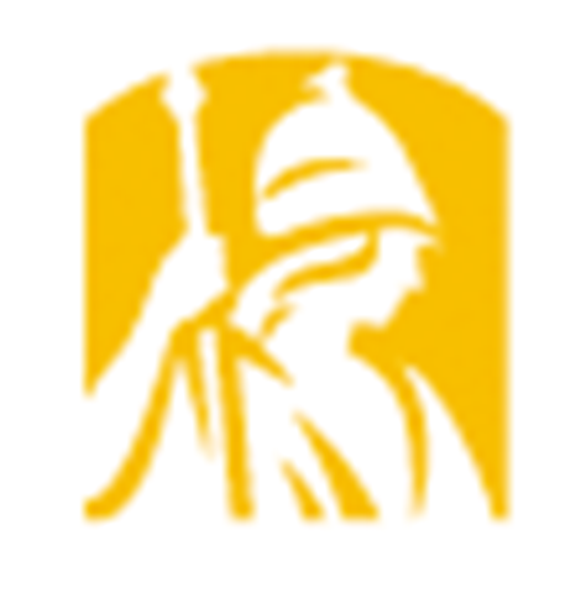 Methodology
Introduction
Motivation
Conclusion
Results
Key points from MHC composite:
Low positioned off the coast of New England

North/northwesterly geostrophic flow at low-levels

Cold air advection aloft with weak warm air advection at the surface

Anticyclonic vorticity advection at 500-hPa

Capital District not located in a region of upper-level divergence
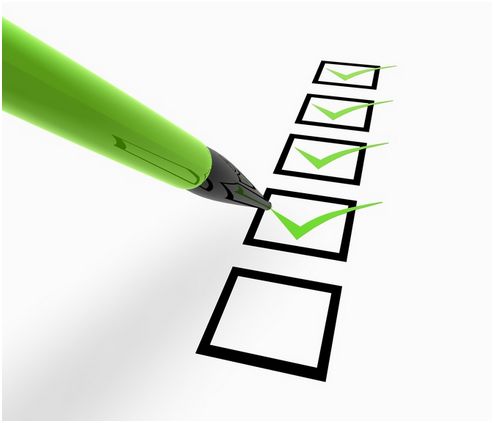 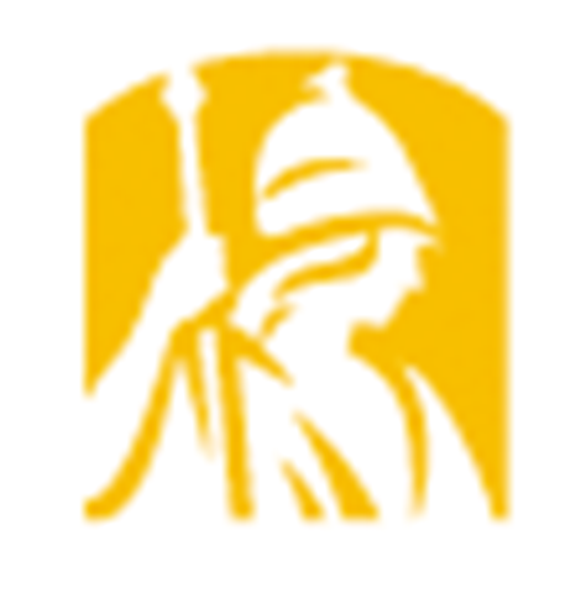 Methodology
Introduction
Motivation
Conclusion
Results
Case study:

On 2 January 2008, a departing low off the New England coast had dropped more than 15 cm of snow around the Capital District

Upwards of an additional 12.7 cm was reported in Cohoes, NY due to MHC
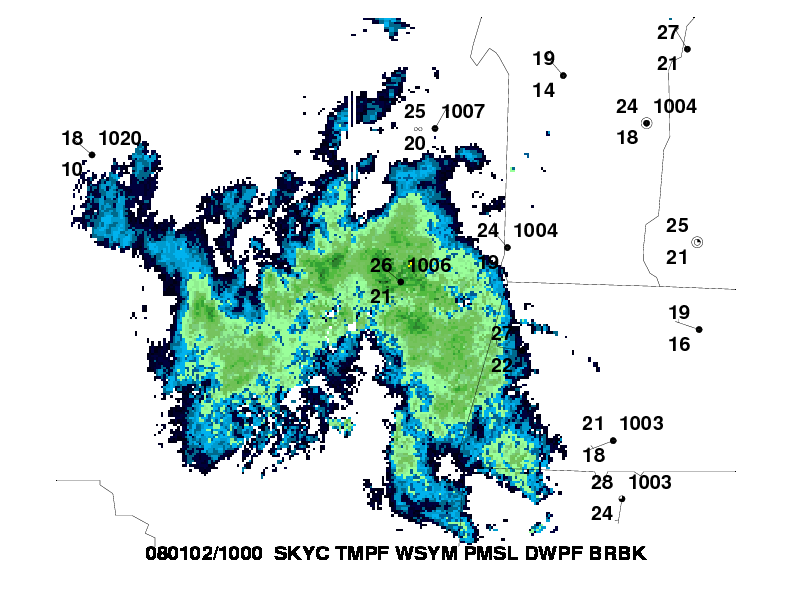 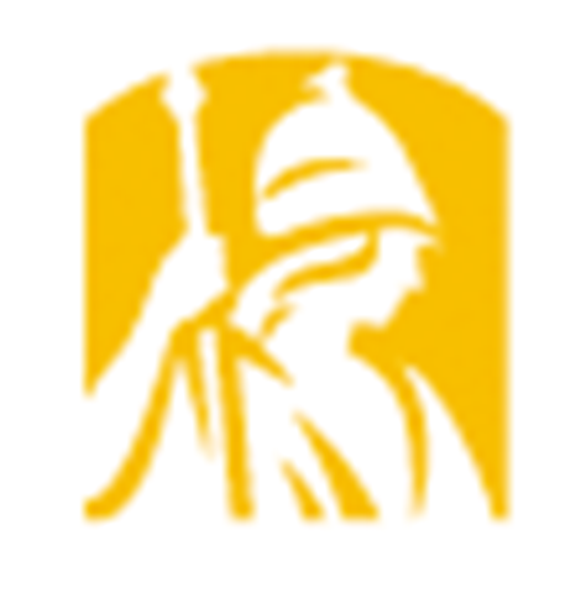 Methodology
Introduction
Motivation
Conclusion
Results
1200 UTC mean sea level pressure
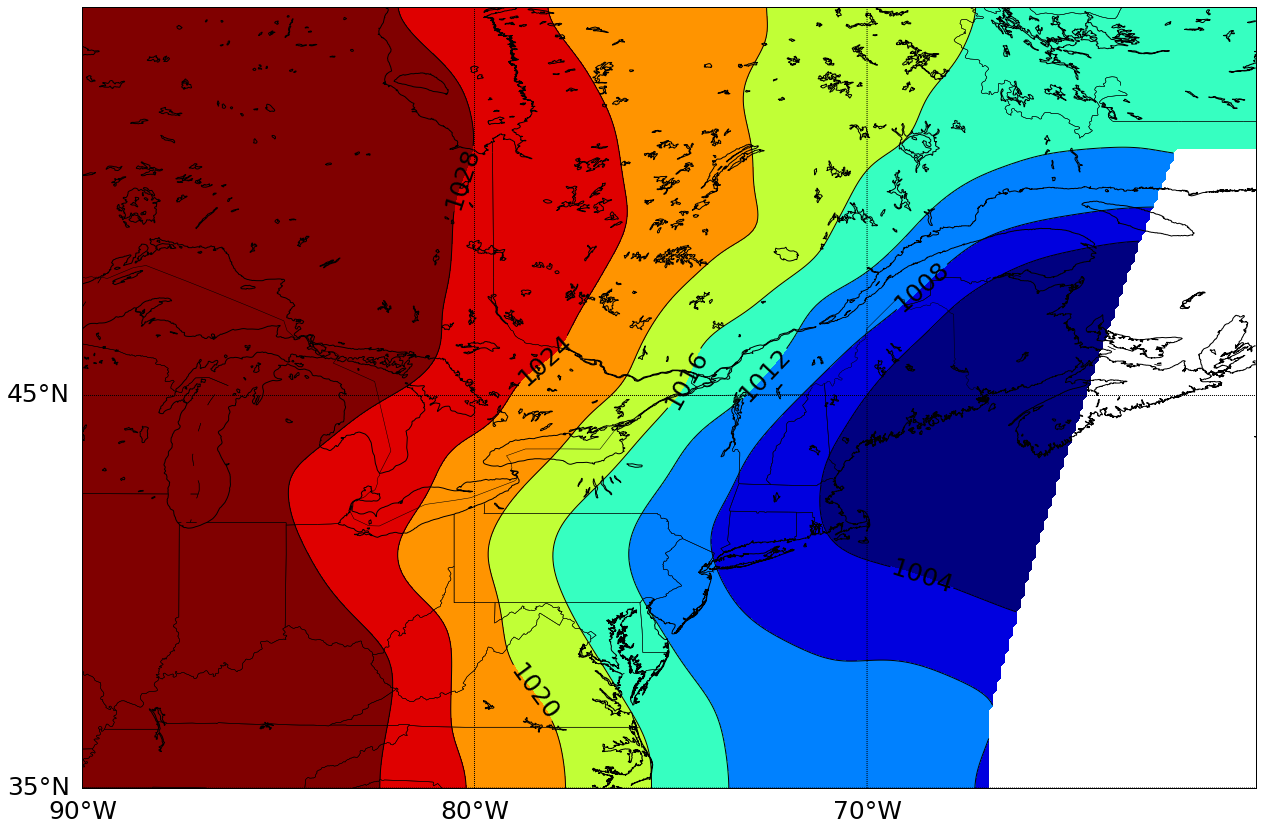 L
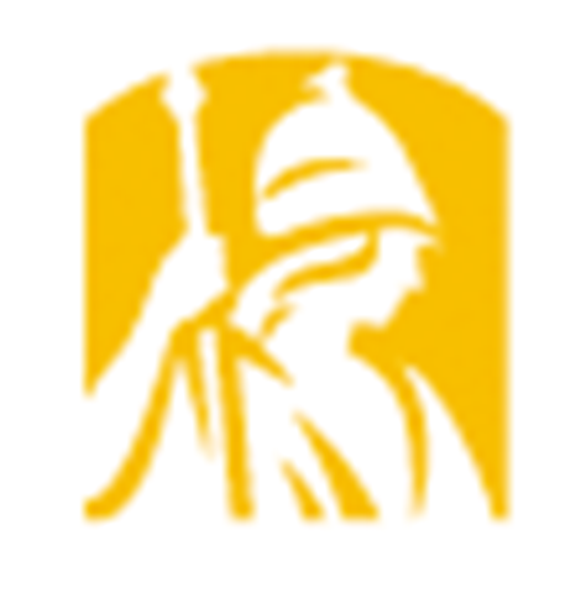 Methodology
Introduction
Motivation
Conclusion
Results
1200 UTC 850-hPa temperature advection
Warm air advection at 850-hPa
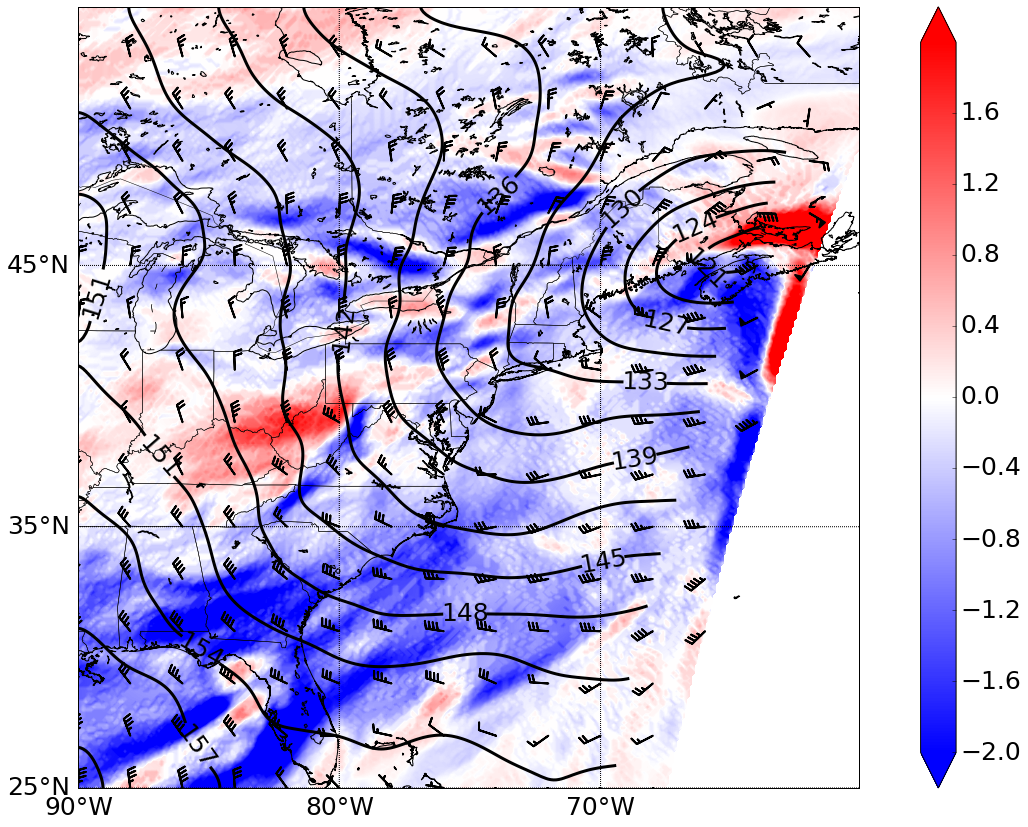 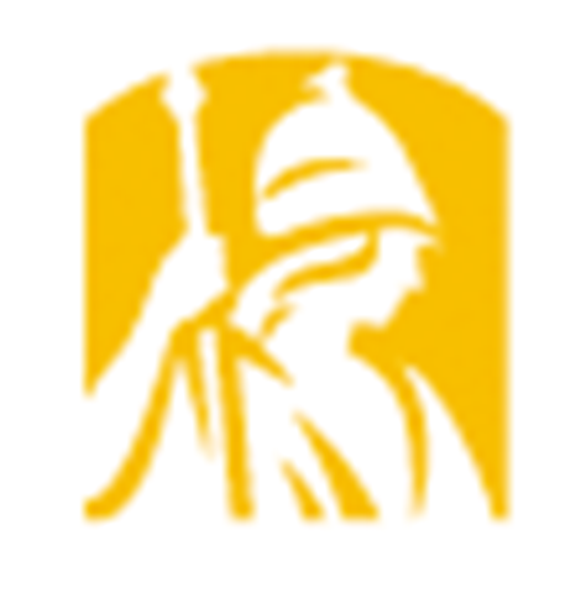 Methodology
Introduction
Motivation
Conclusion
Results
1200 UTC 850-hPa temperature advection
Warm air advection at 850-hPa

Matches the composite, just with a stronger signal
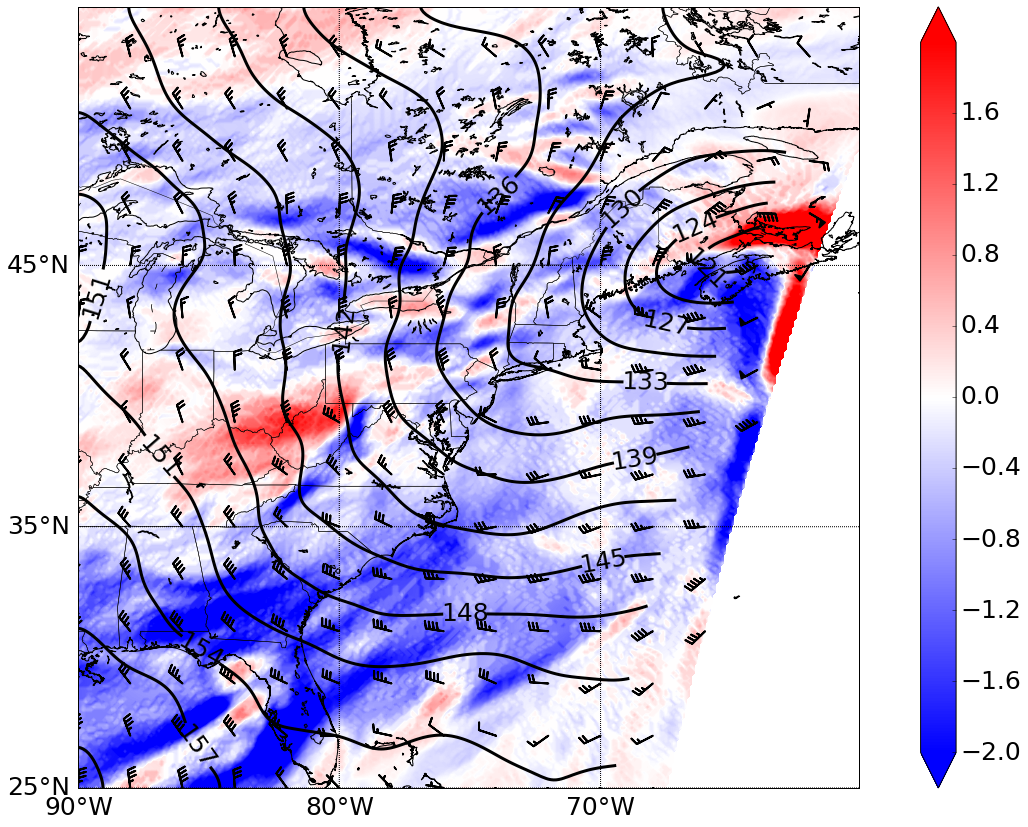 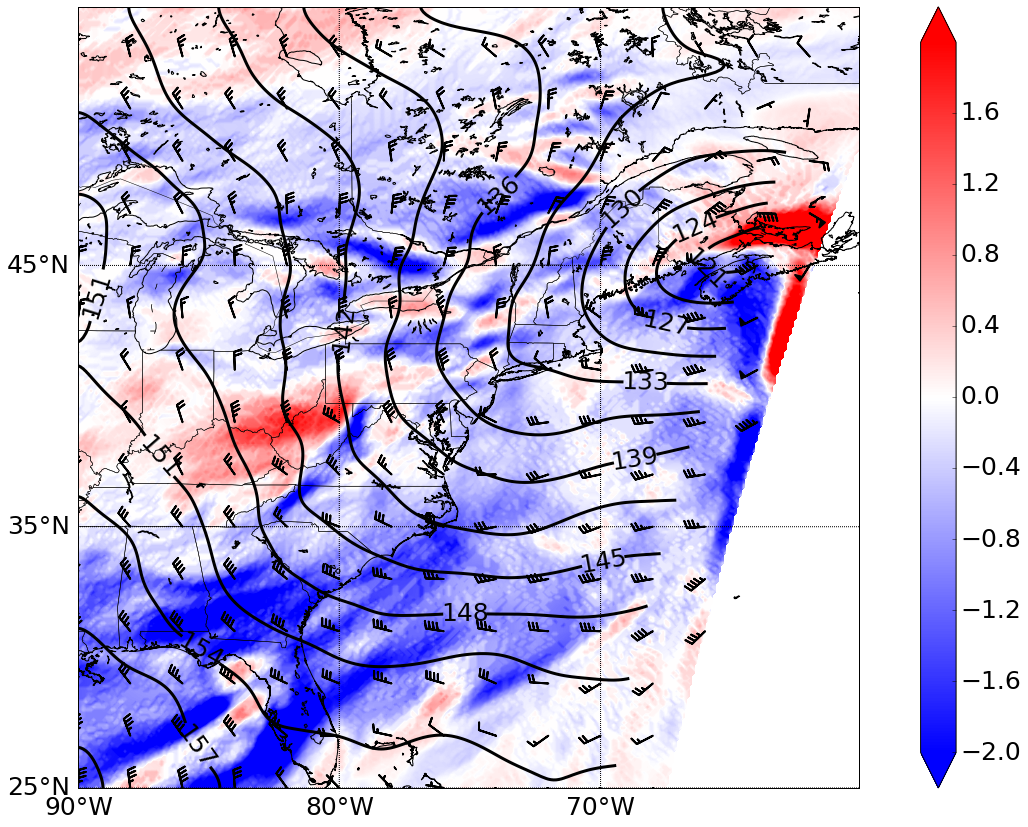 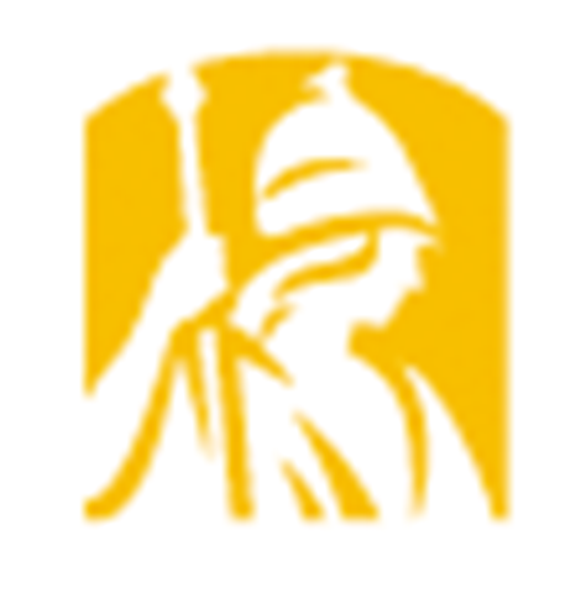 Methodology
Introduction
Motivation
Conclusion
Results
1200 UTC 500-hPa relative vorticity
Cyclonic relative vorticity advection at 500-hPa
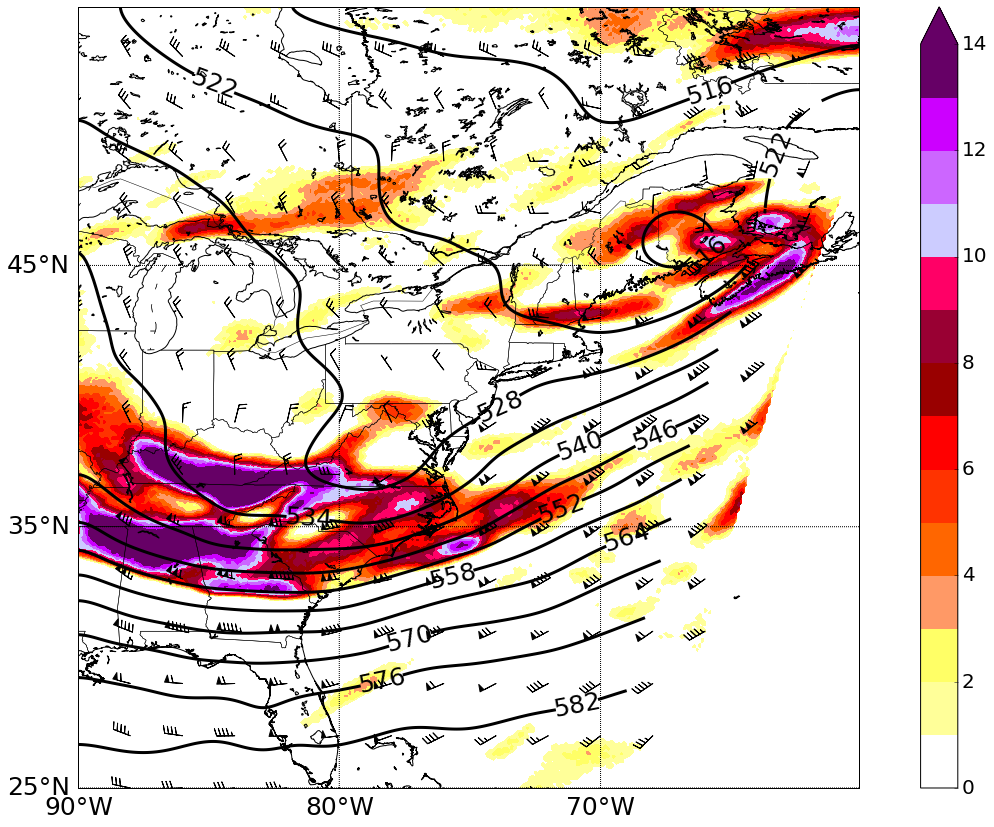 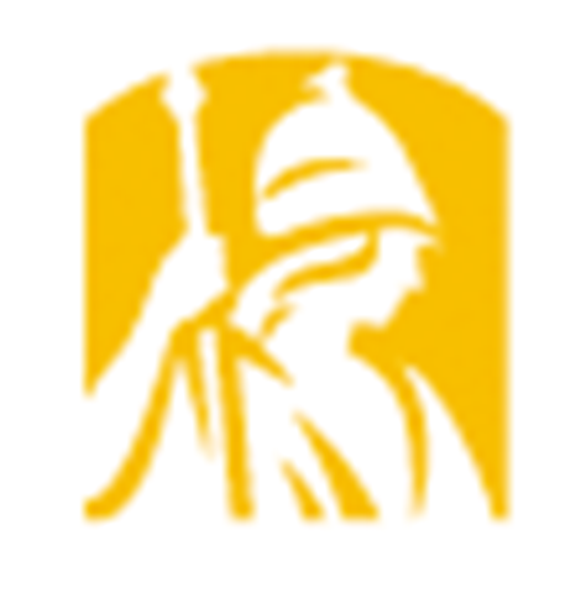 Methodology
Introduction
Motivation
Conclusion
Results
1200 UTC 500-hPa relative vorticity
Cyclonic relative vorticity advection at 500-hPa

After the vorticity maximum moves through, the Capital District is in a region of anticyclonic relative vorticity advection forcing descent
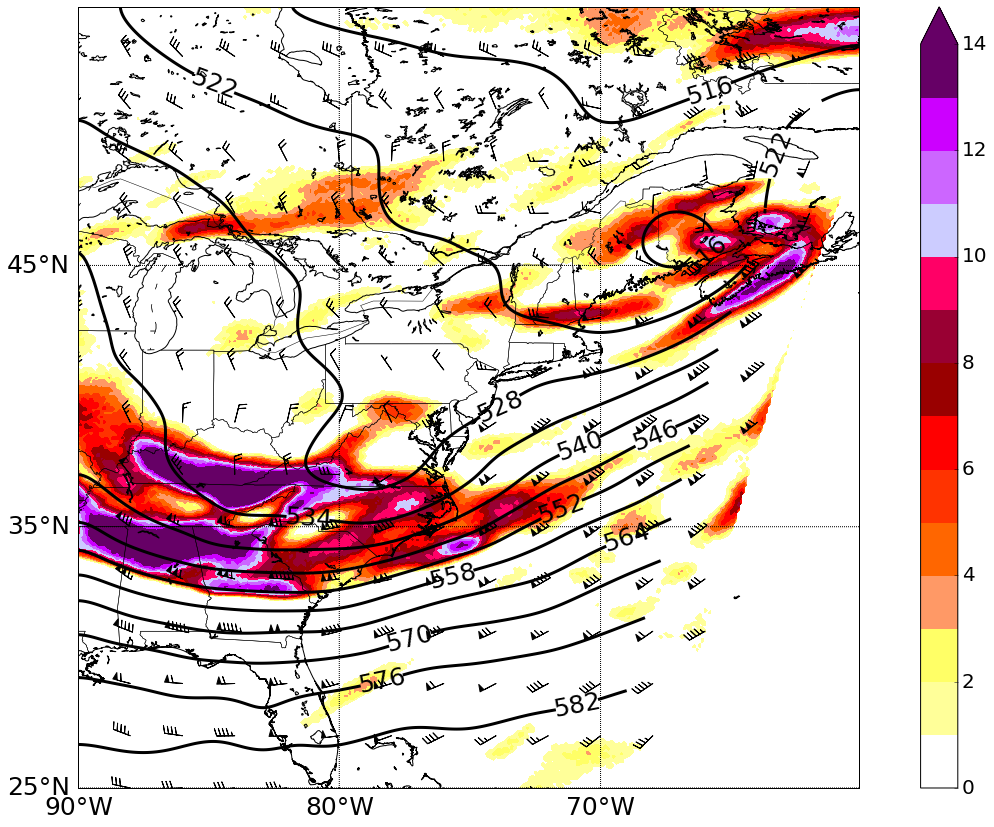 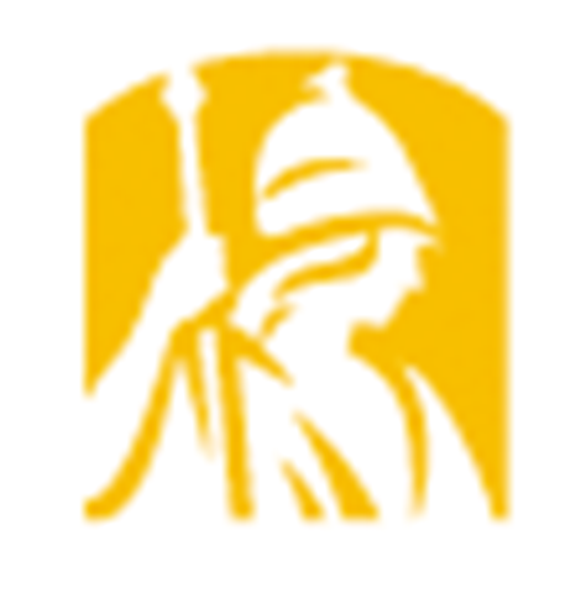 Methodology
Introduction
Motivation
Conclusion
Results
1200 UTC 500-hPa relative vorticity
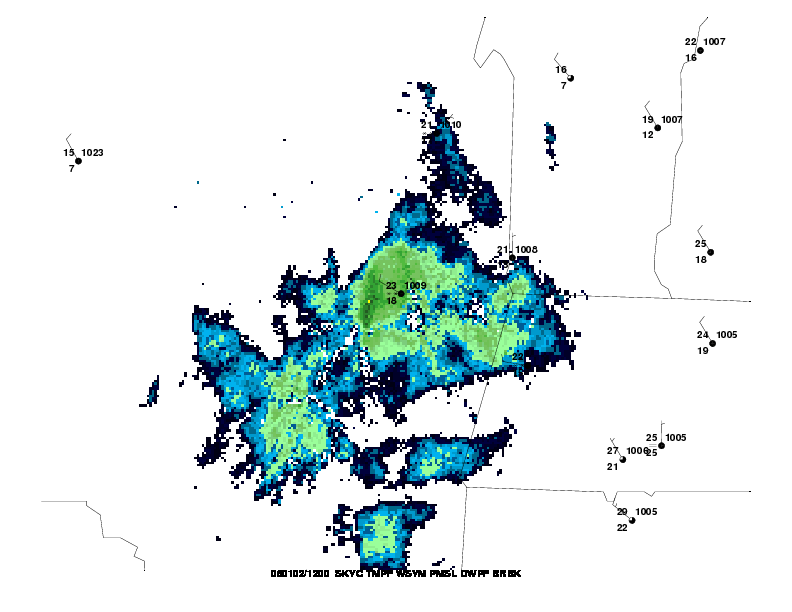 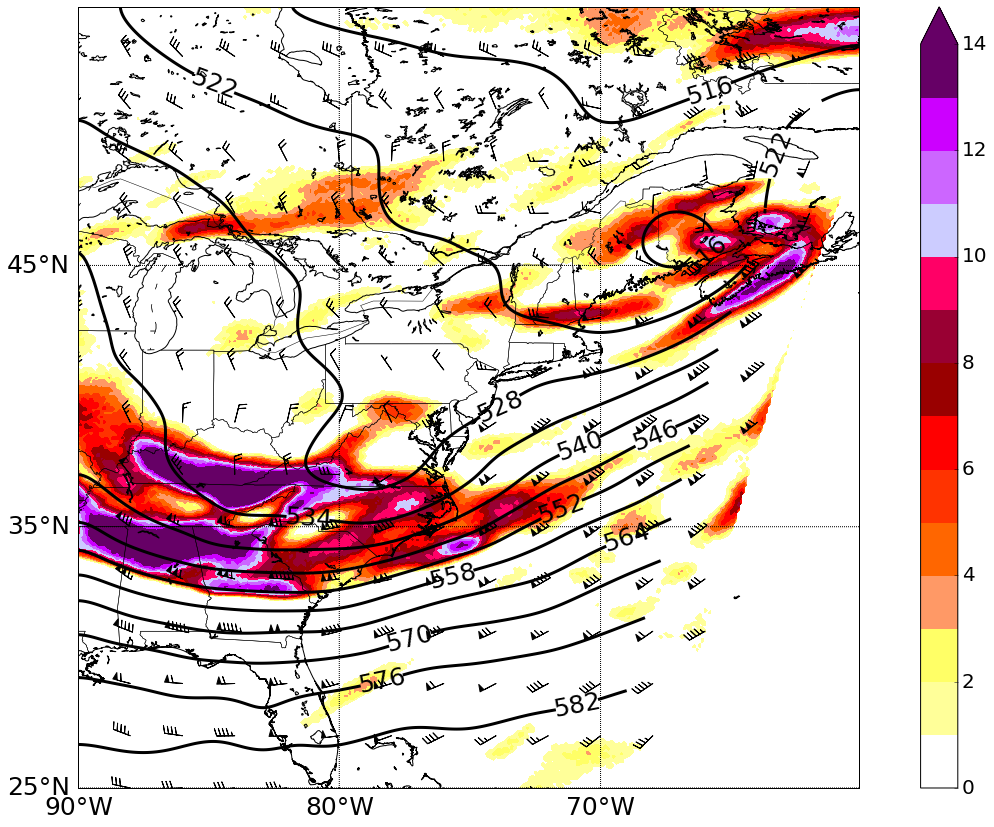 1200 UTC
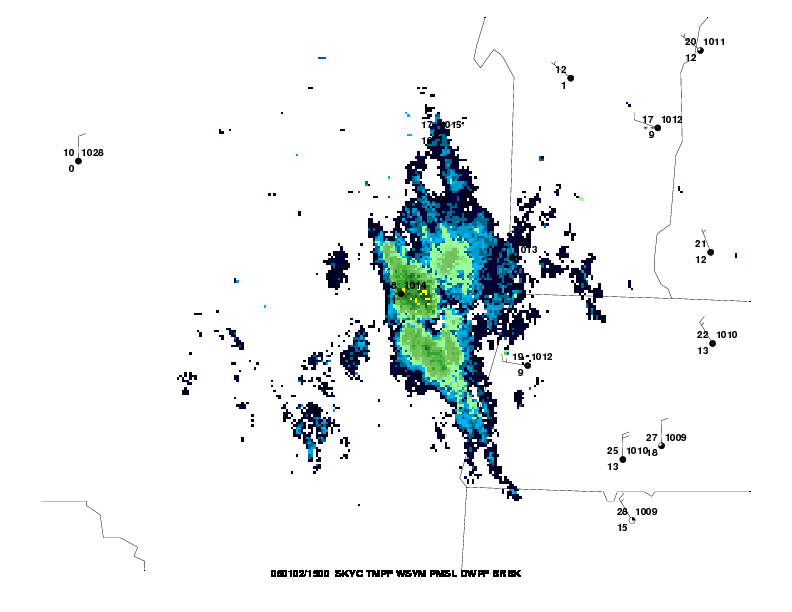 1500 UTC
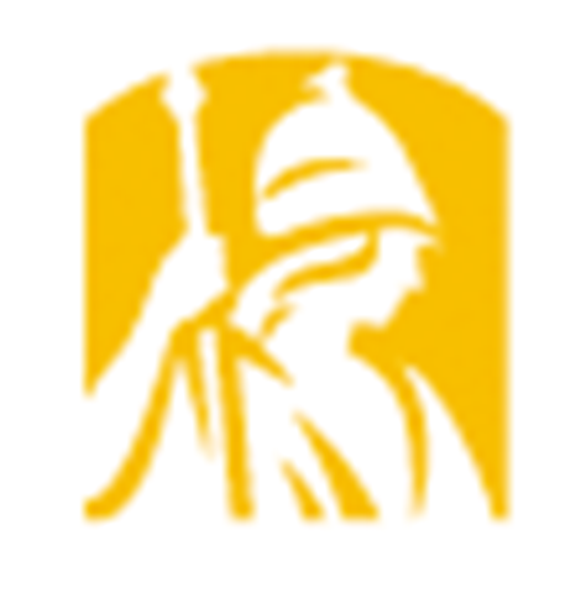 Methodology
Introduction
Motivation
Conclusion
Results
1200 UTC 300-hPa jet
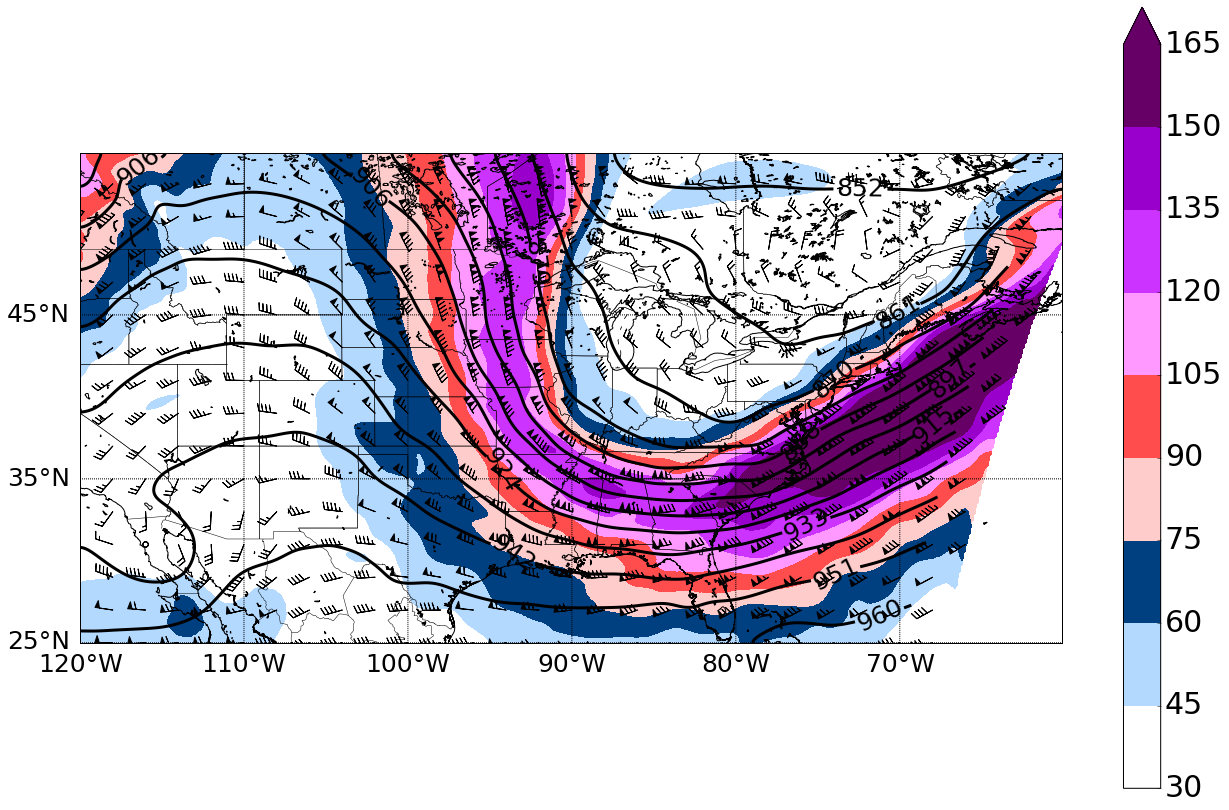 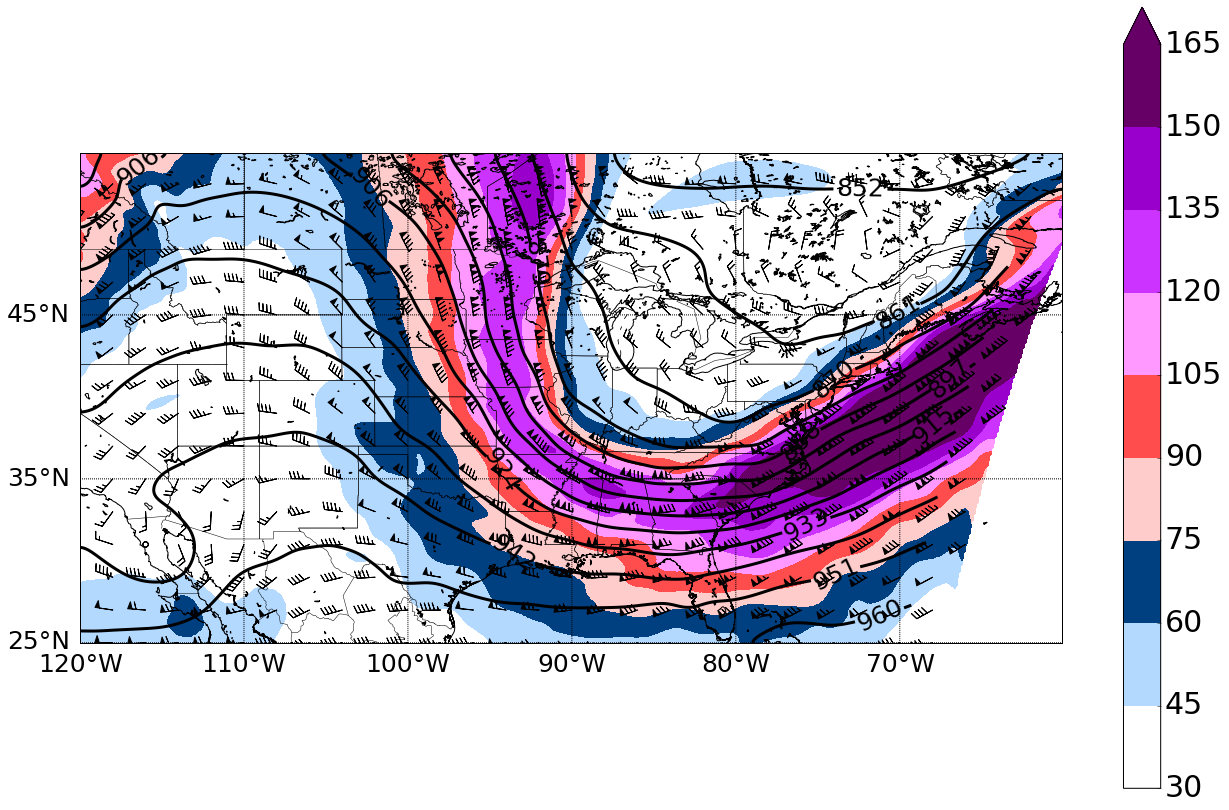 Jet pattern is not favorable for upper-level divergence over the Capital District
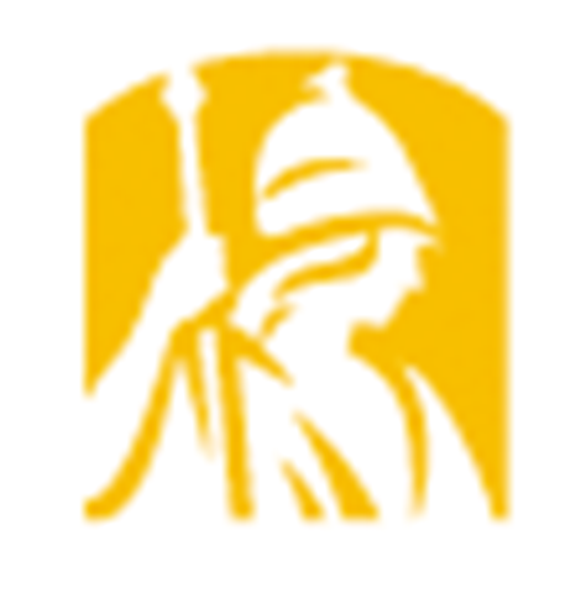 Methodology
Introduction
Motivation
Conclusion
Results
a)
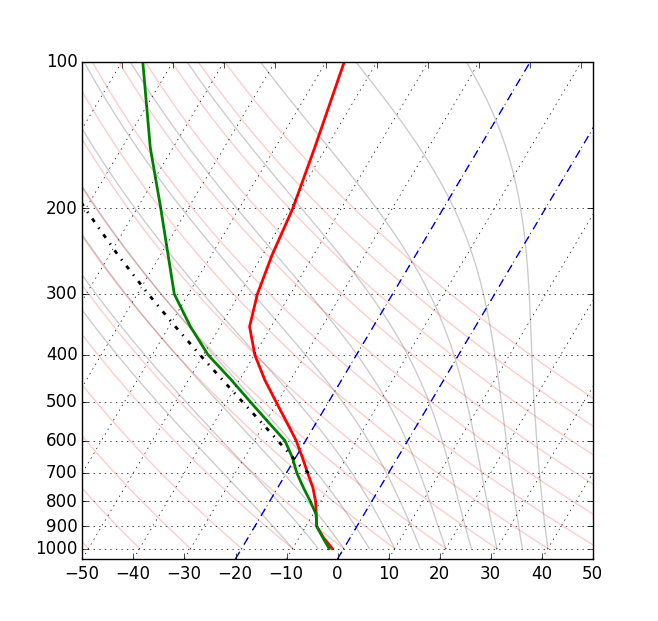 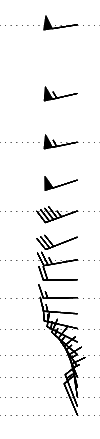 Observed sounding at 1200 UTC
MHC composite sounding
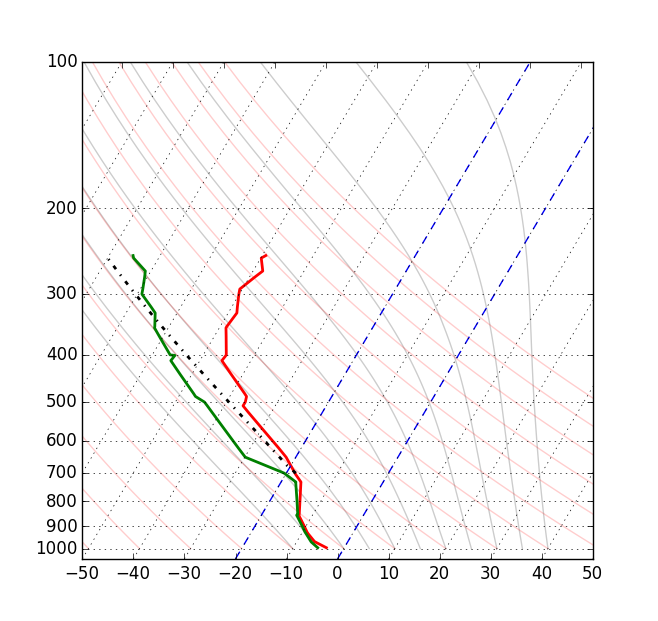 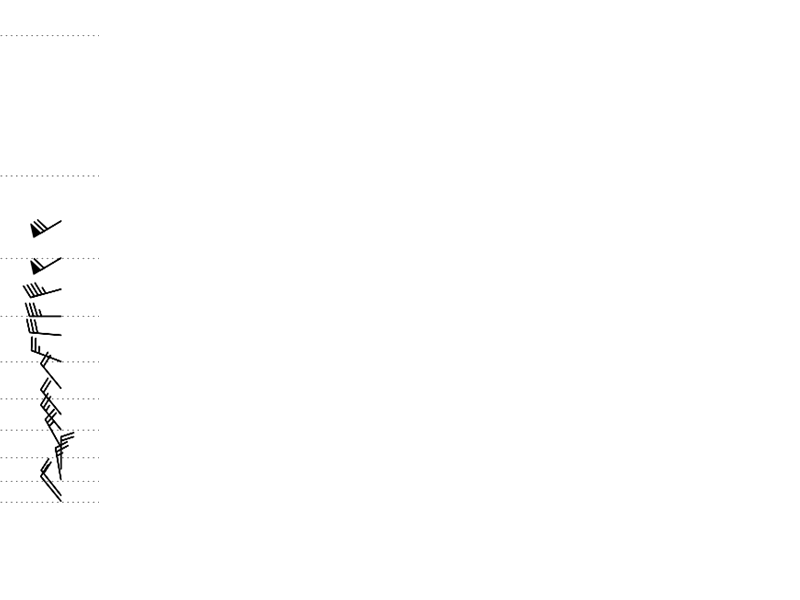 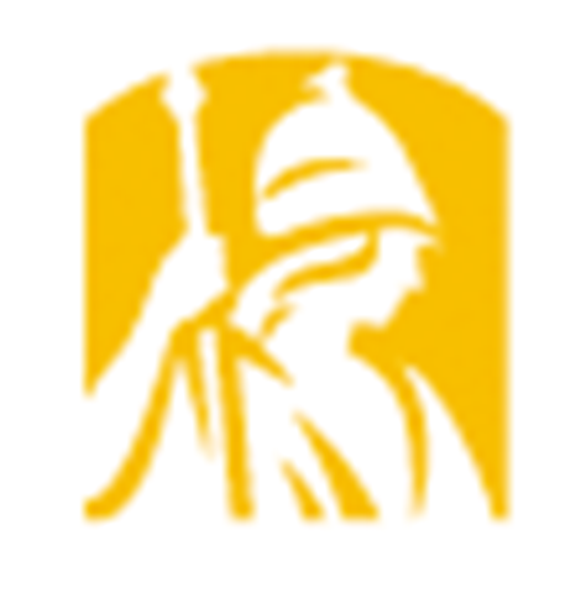 Methodology
Introduction
Motivation
Conclusion
Results
Forecasting tips:
MHC is most likely when….

Surface cyclone located just east of Cape Cod inducing geostrophic north/northwesterly flow over NY
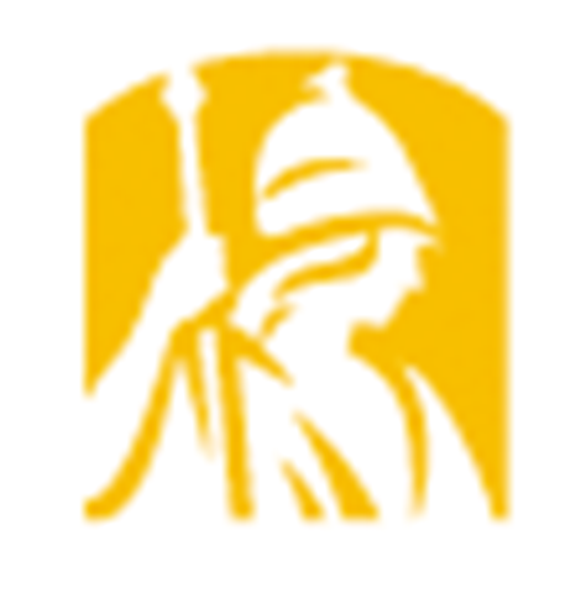 Methodology
Introduction
Motivation
Conclusion
Results
Forecasting tips:
MHC is most likely when….

Surface cyclone located just east of Cape Cod inducing geostrophic north/northwesterly flow over NY


Low-level warm air advection leads to low-level upward vertical motion in a saturated boundary layer
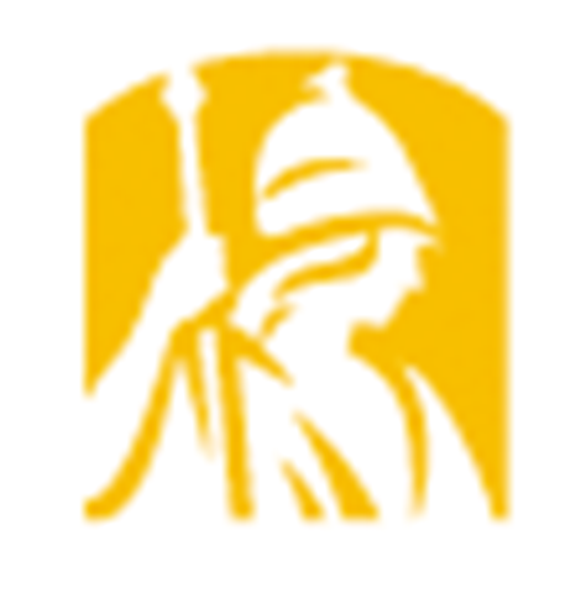 Methodology
Introduction
Motivation
Conclusion
Results
Forecasting tips:
MHC is most likely when….

Surface cyclone located just east of Cape Cod inducing geostrophic north/northwesterly flow over NY


Low-level warm air advection leads to low-level upward vertical motion in a saturated boundary layer


Mid-level anticyclonic vorticity advection associated with a 500-hPa trough forces mid-level descent, capping the phenomenon
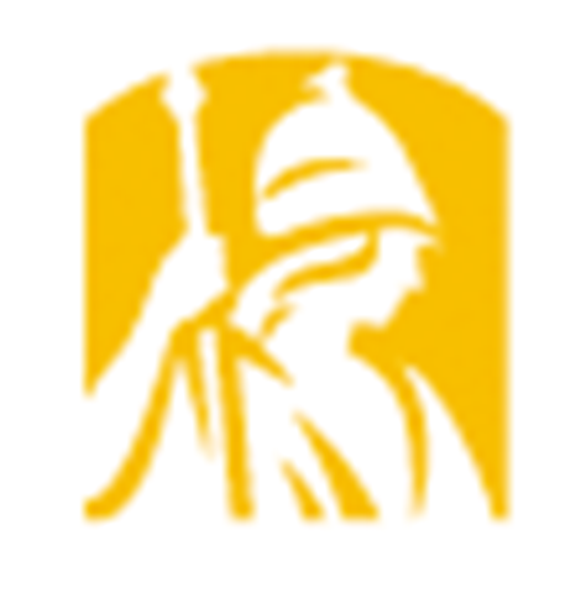 Methodology
Introduction
Motivation
Conclusion
Results
Conclusions:
Composites and case studies should help forecasters predict MHC events with more lead-time
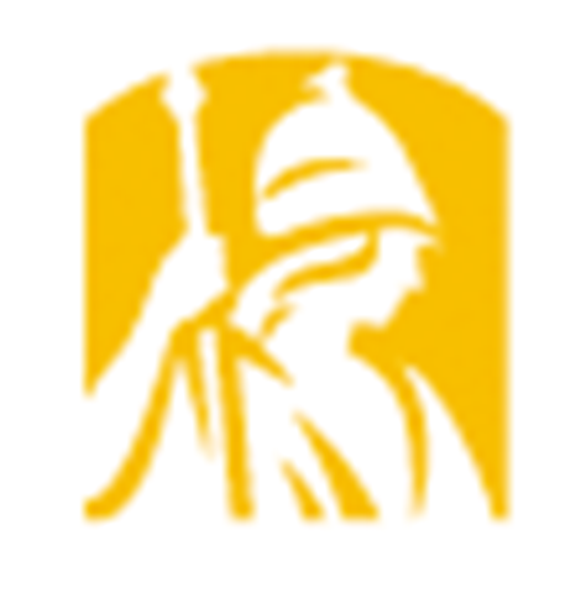 Methodology
Introduction
Motivation
Conclusion
Results
Conclusions:
Composites and case studies should help forecasters predict MHC events with more lead-time

NYS Mesonet will provide high-resolution analysis and better forecasting for future events
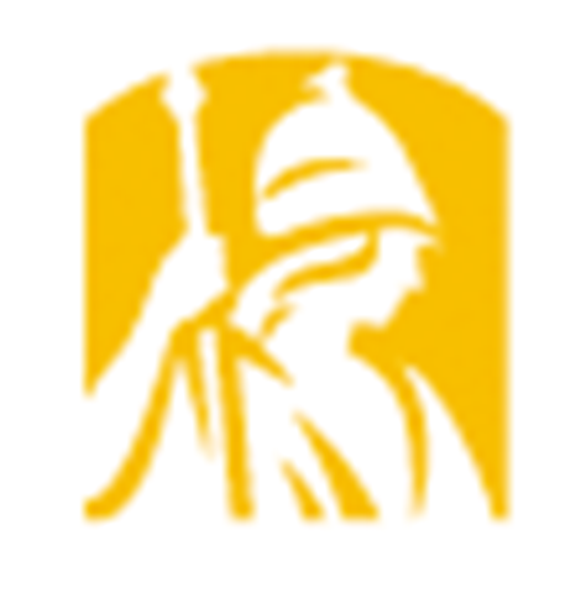 Methodology
Introduction
Motivation
Conclusion
Results
Conclusions:
Composites and case studies should help forecasters predict MHC events with more lead-time

NYS Mesonet will provide high-resolution analysis and better forecasting for future events

Need to examine null cases too as subtle differences in features can lead to forecast busts
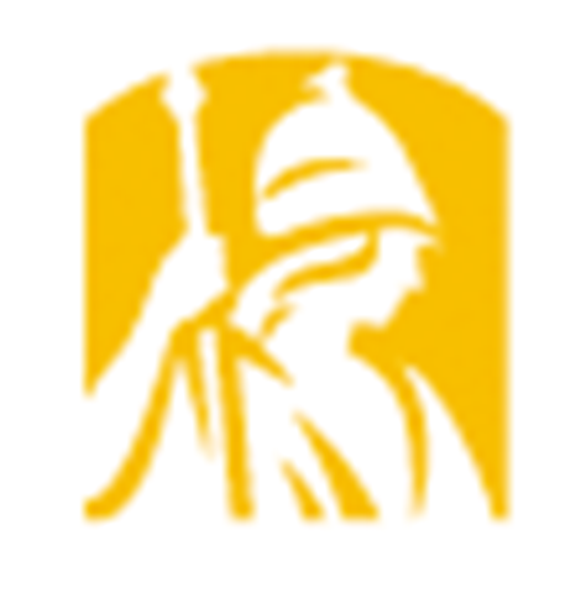 Methodology
Introduction
Motivation
Conclusion
Results
Conclusions:
Composites and case studies should help forecasters predict MHC events with more lead-time

NYS Mesonet will provide high-resolution analysis and better forecasting for future events

Need to examine null cases too as subtle differences in features can lead to forecast busts
MHC also occurs in the warm season and can lead to unexpected severe weather events
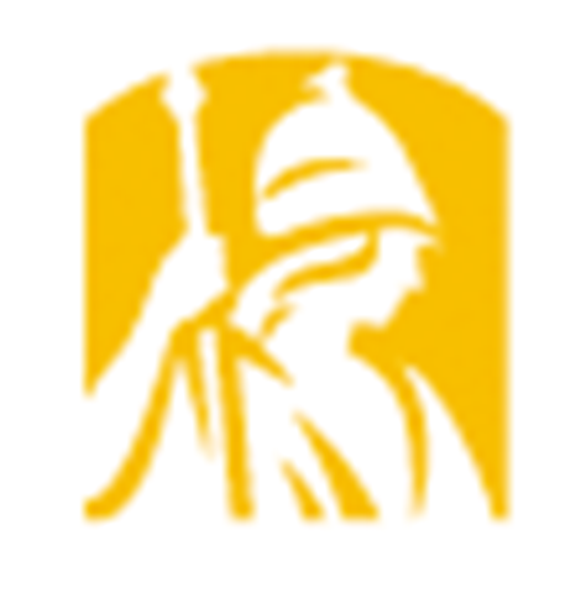 Methodology
Introduction
Motivation
Conclusion
Results
Conclusions:
Composites and case studies should help forecasters predict MHC events with more lead-time

NYS Mesonet will provide high-resolution analysis and better forecasting for future events

Need to examine null cases too as subtle differences in features can lead to forecast busts
MHC also occurs in the warm season and can lead to unexpected severe weather events
Questions?
dcard@albany.edu